29.10.2019
Жители 
Тоболовского СП
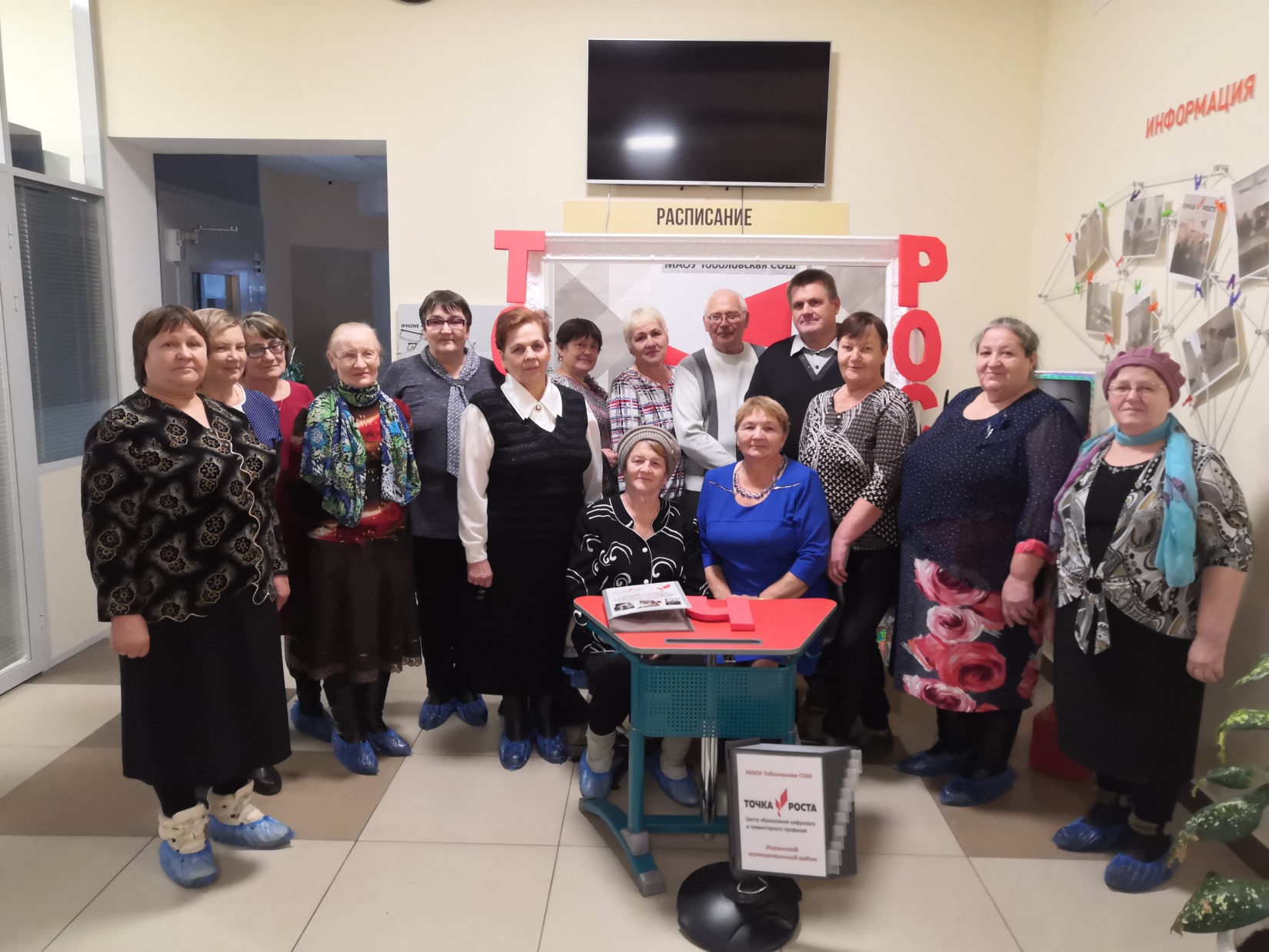 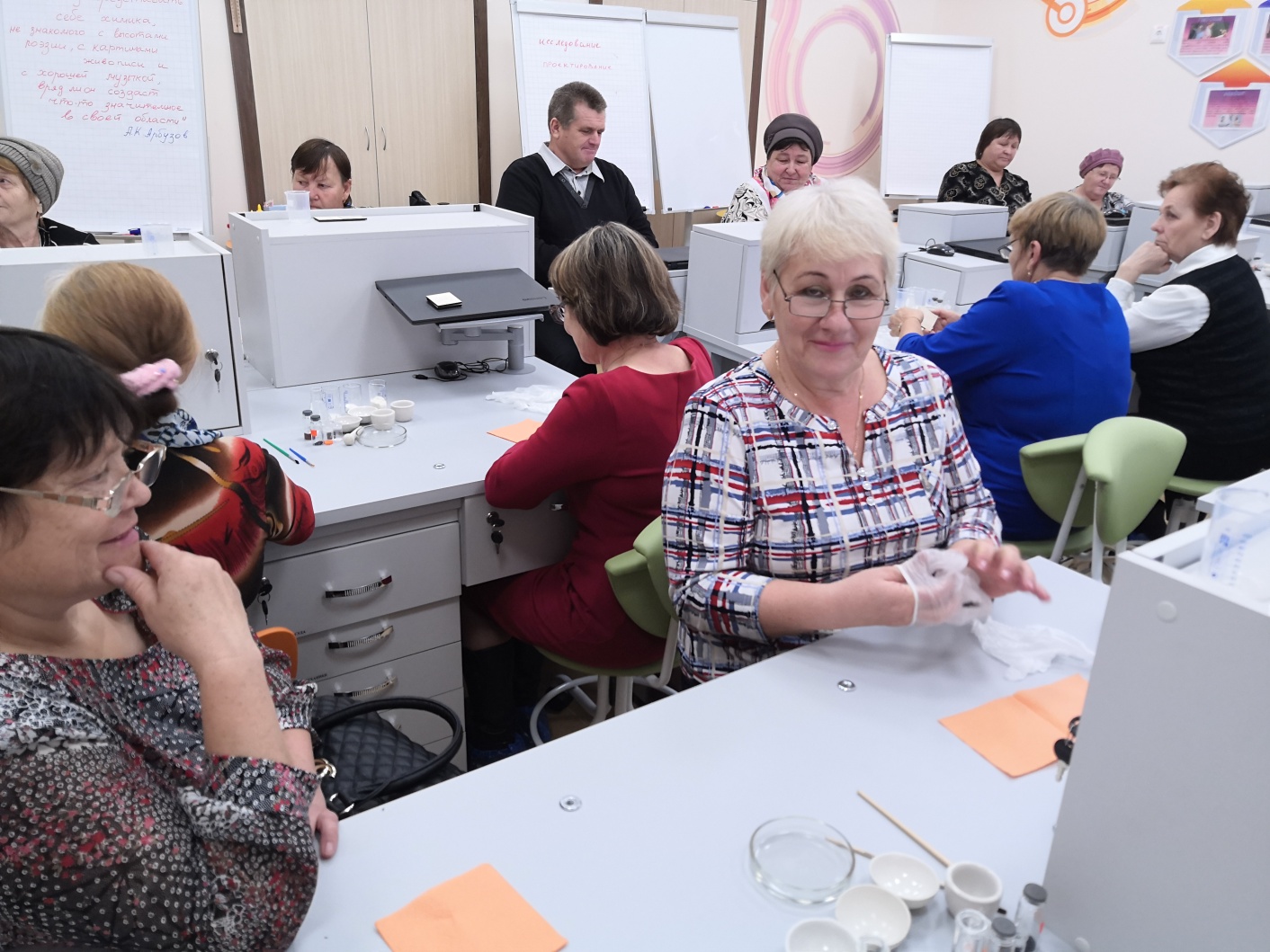 НаукоЛаб
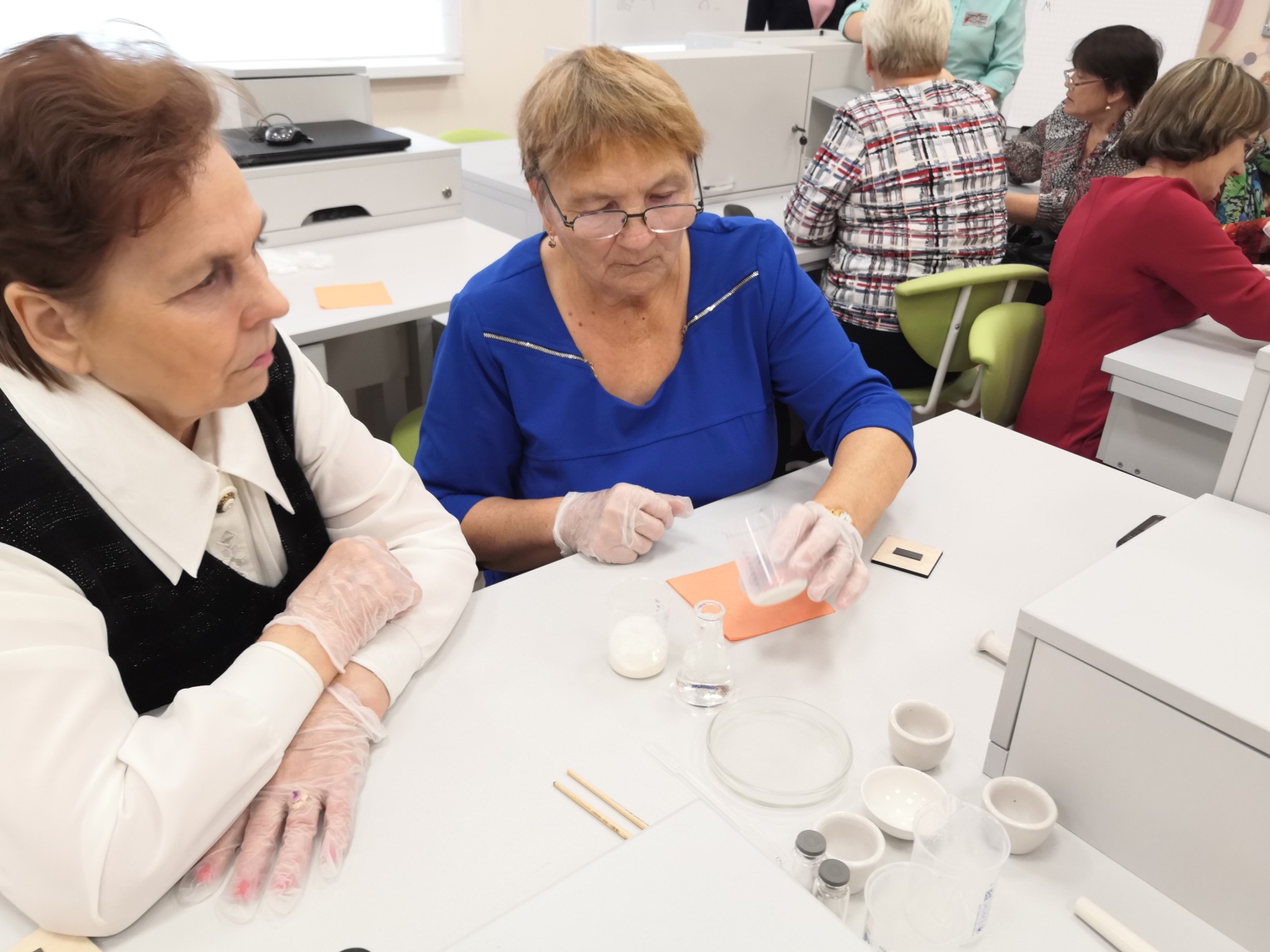 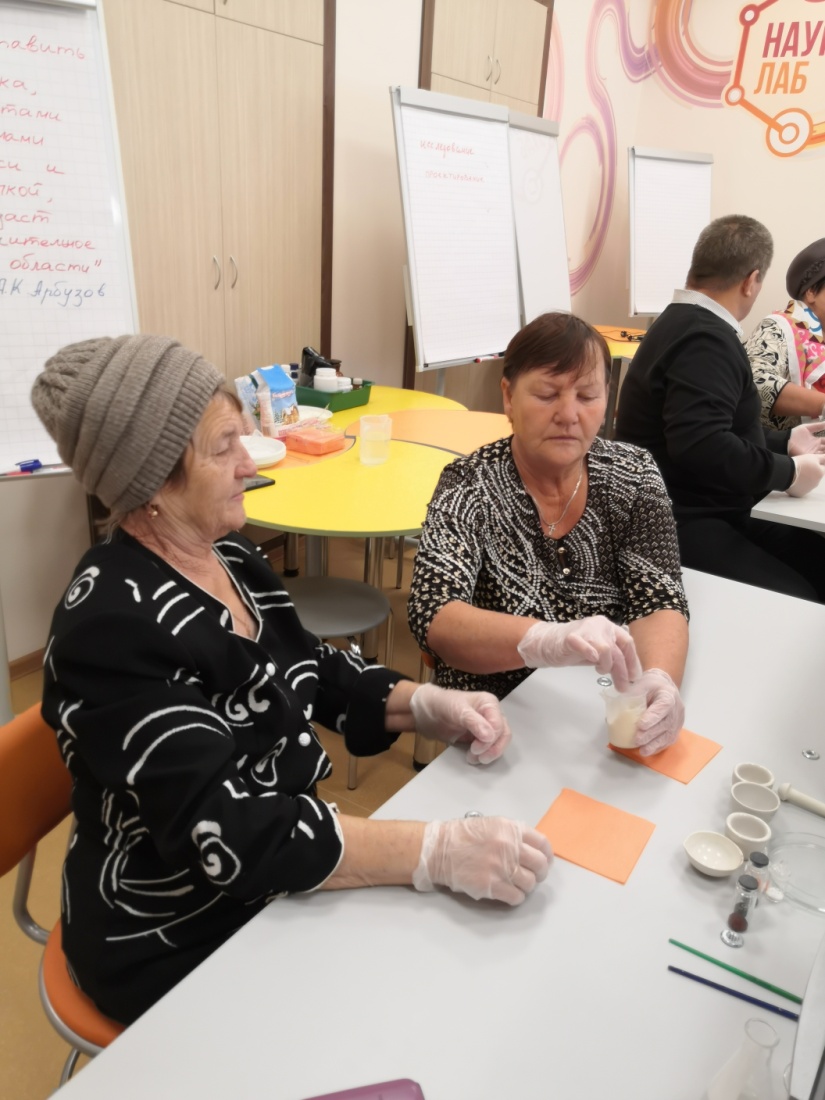 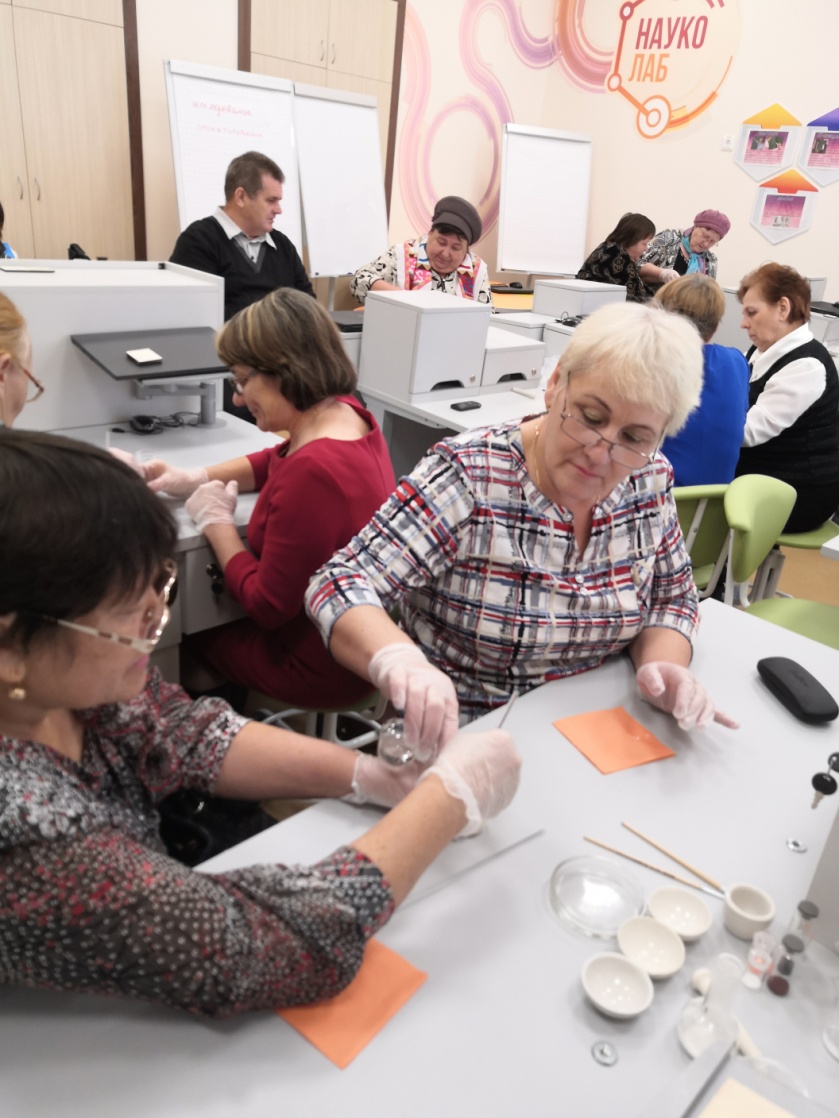 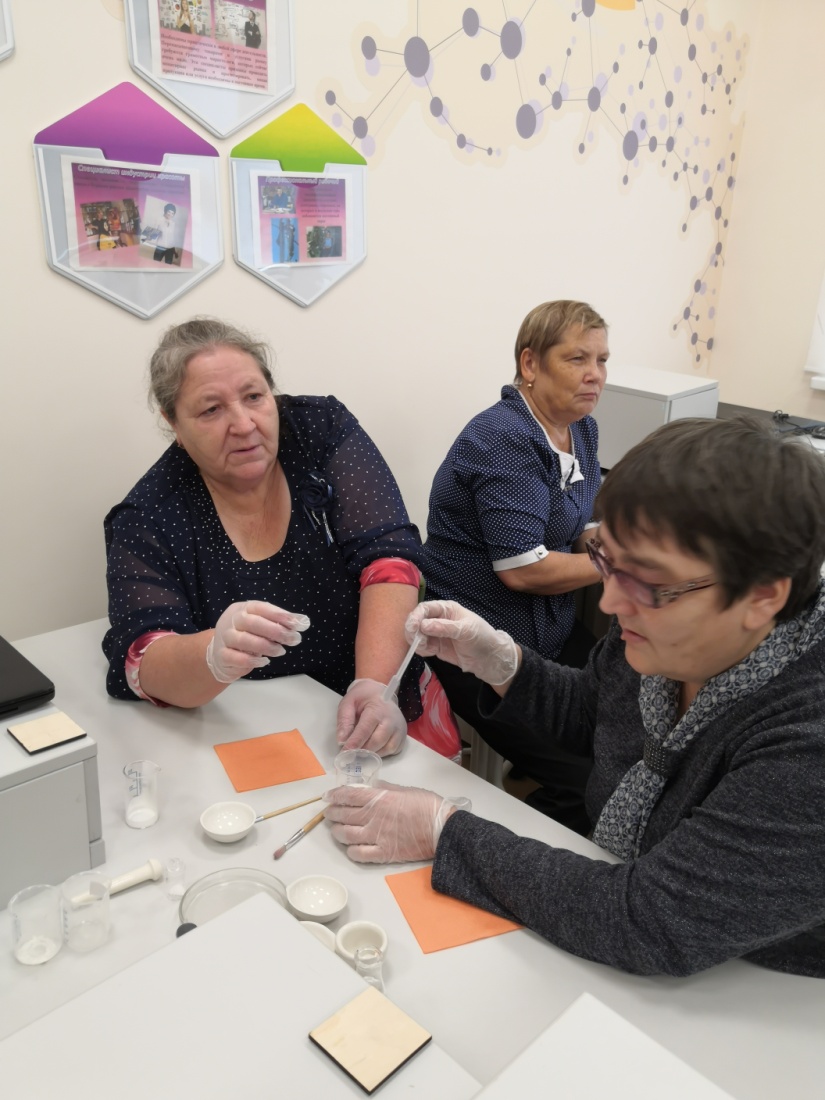 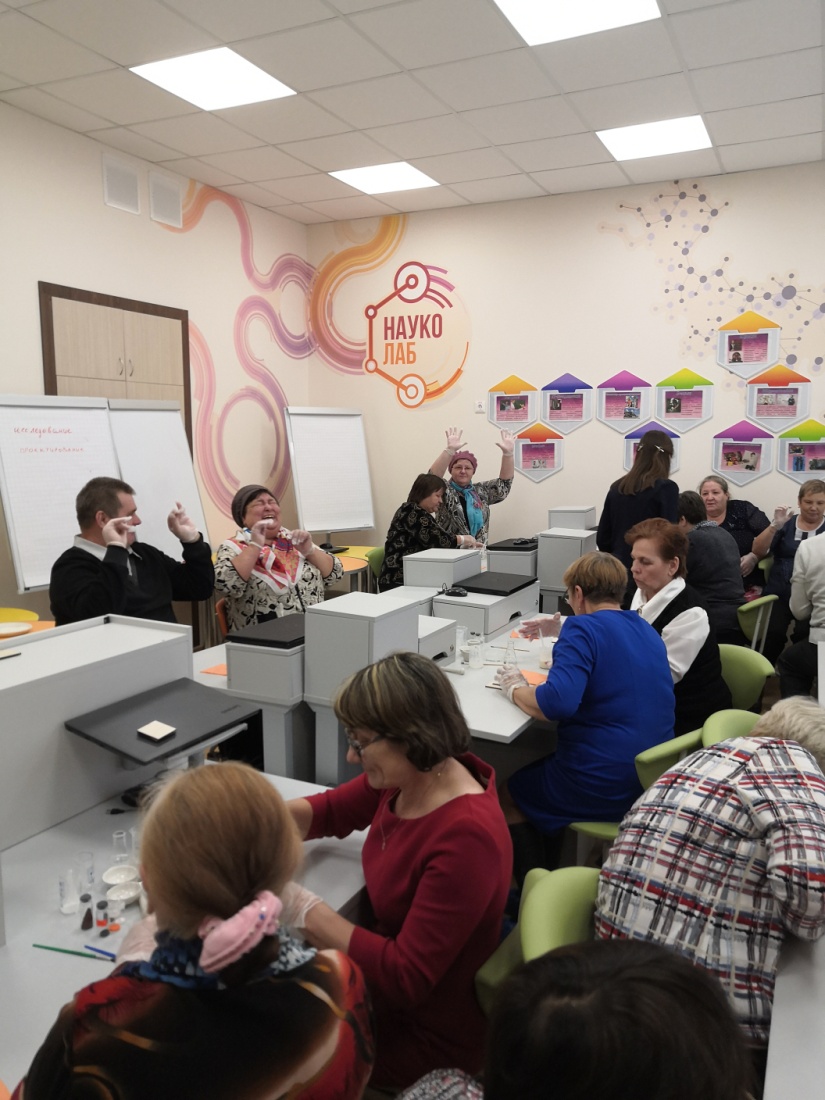 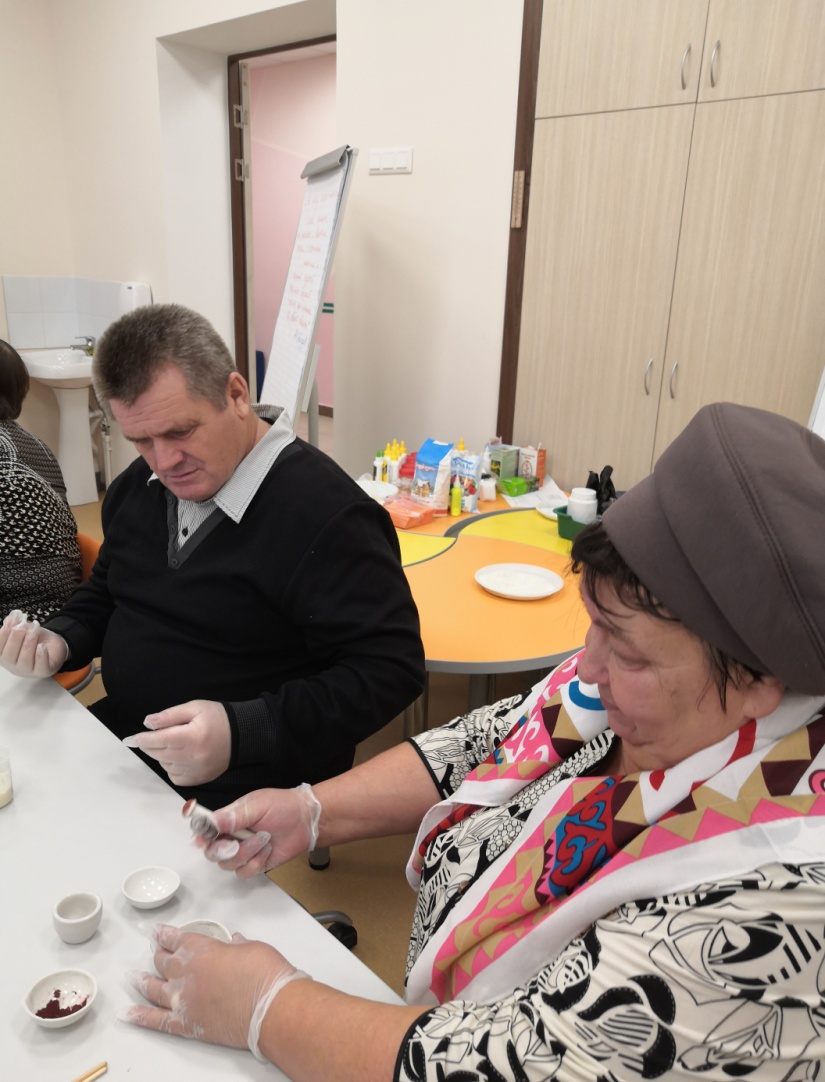 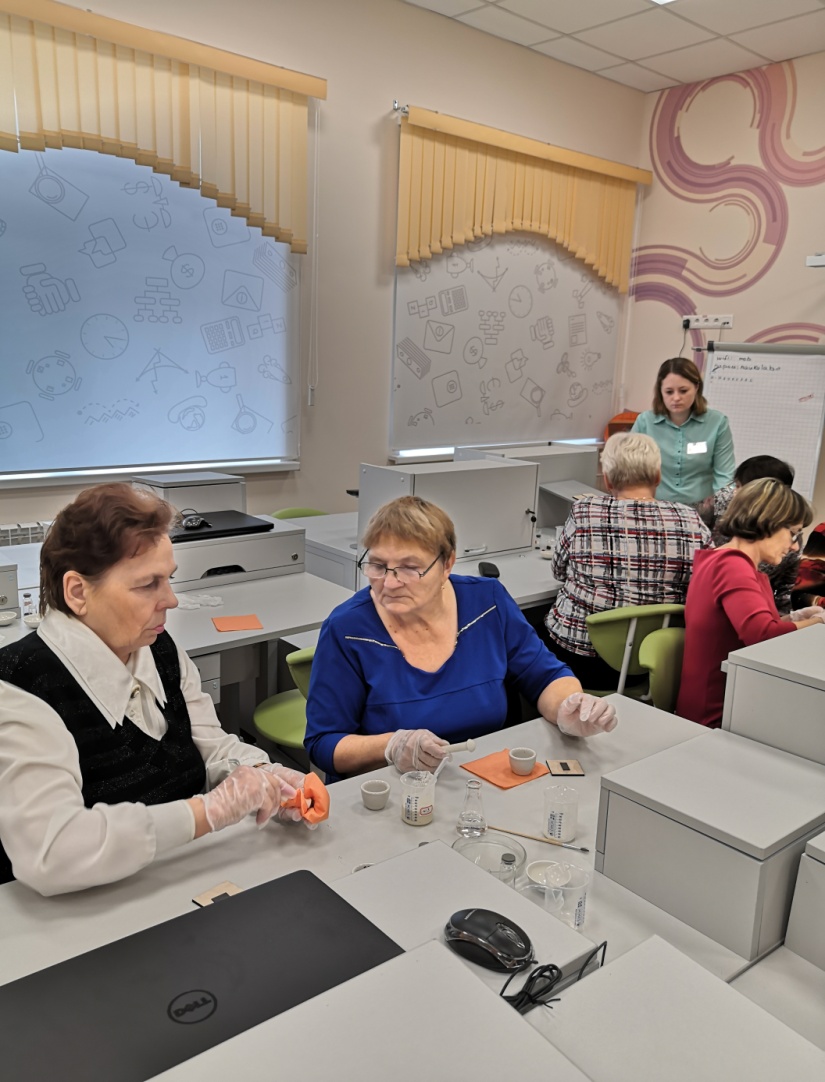 НаукоЛаб
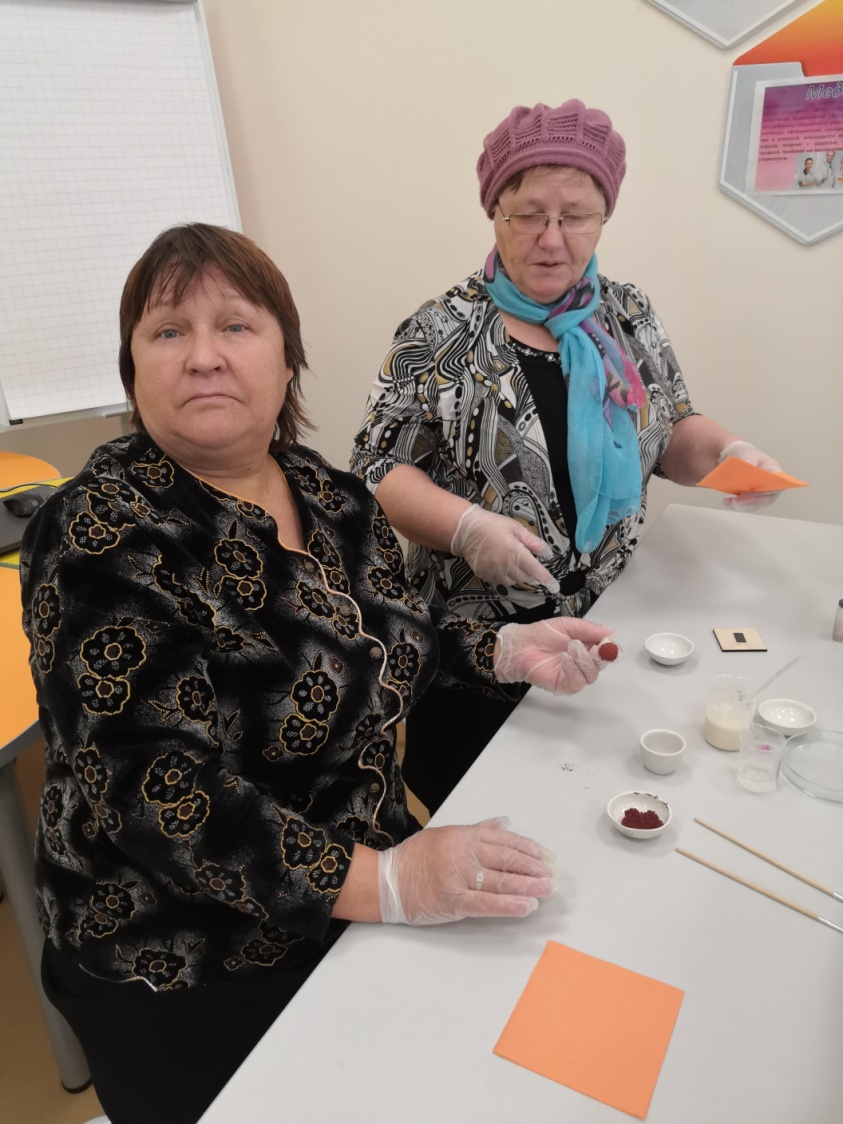 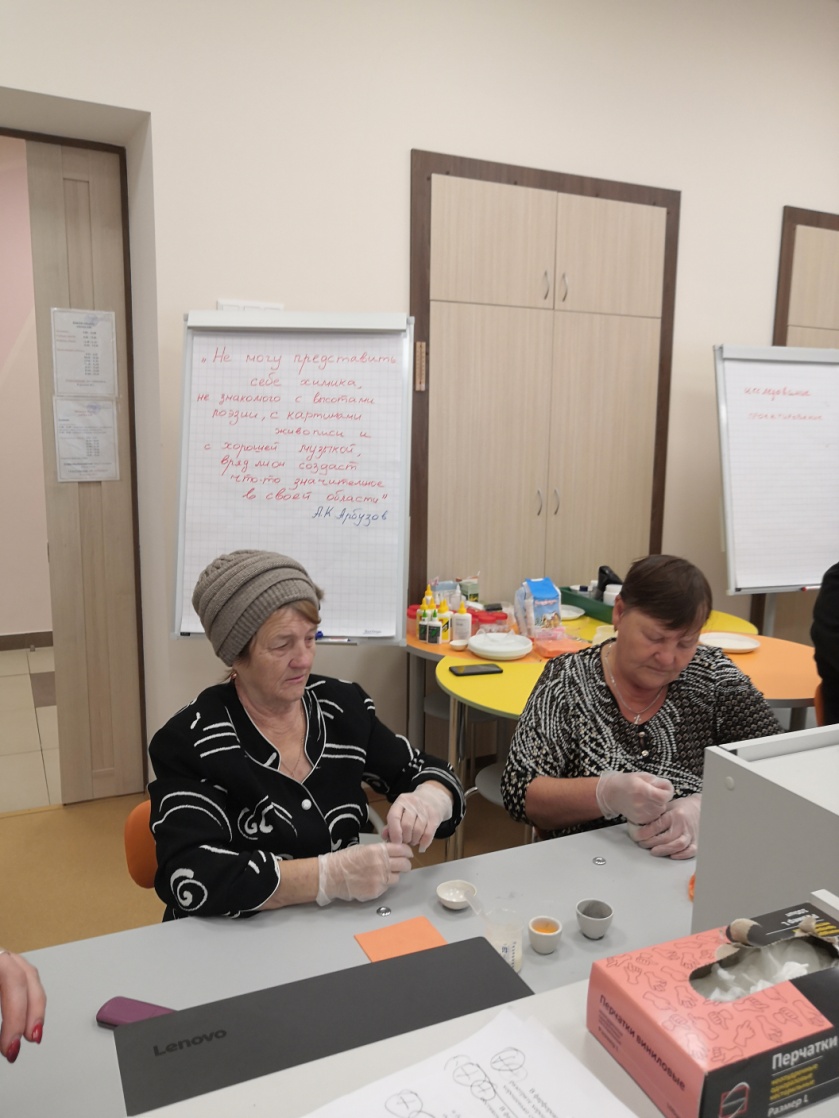 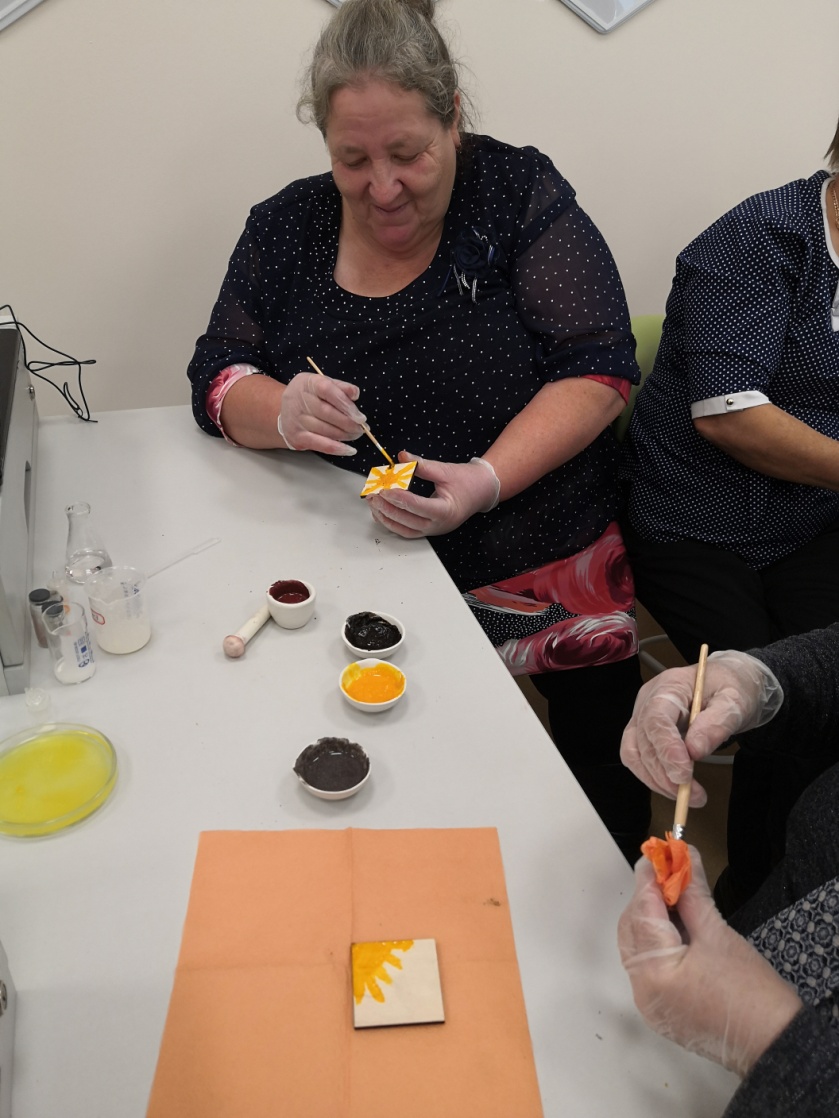 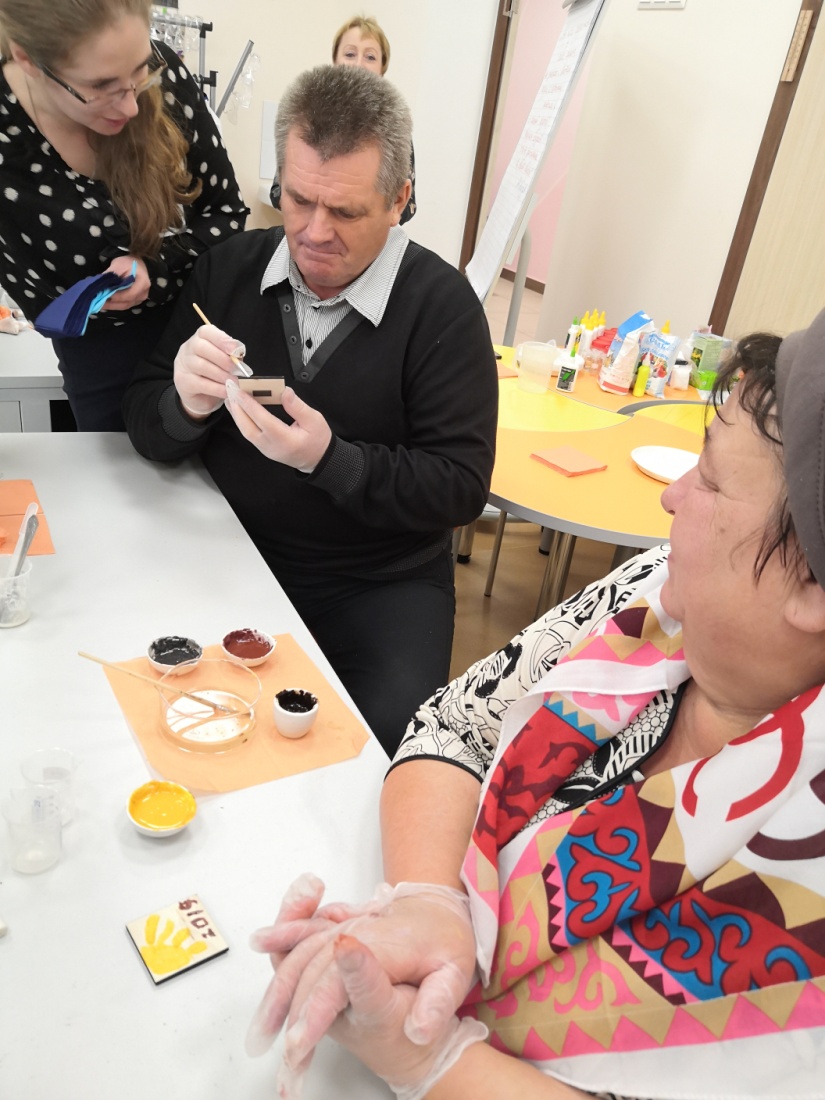 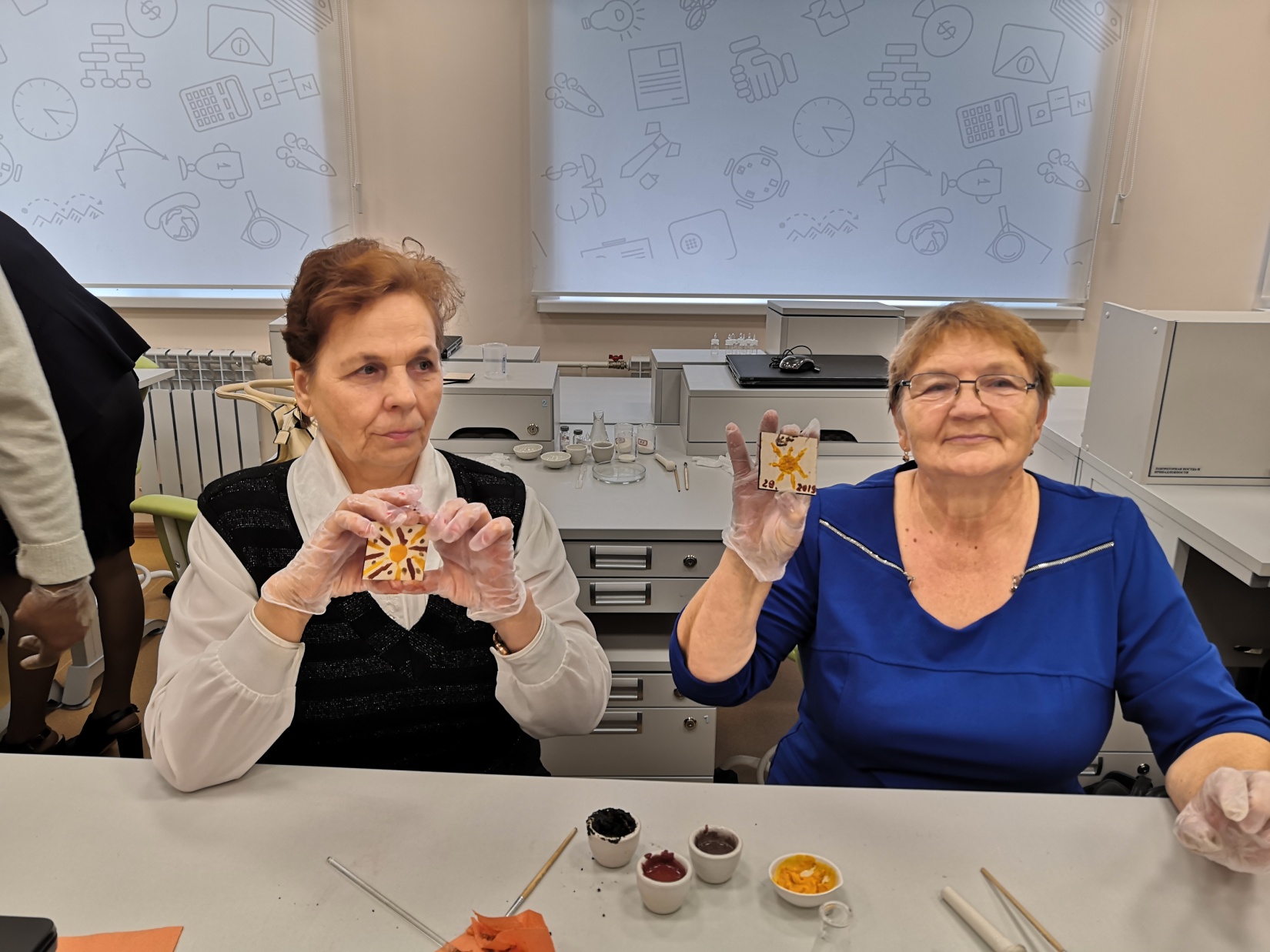 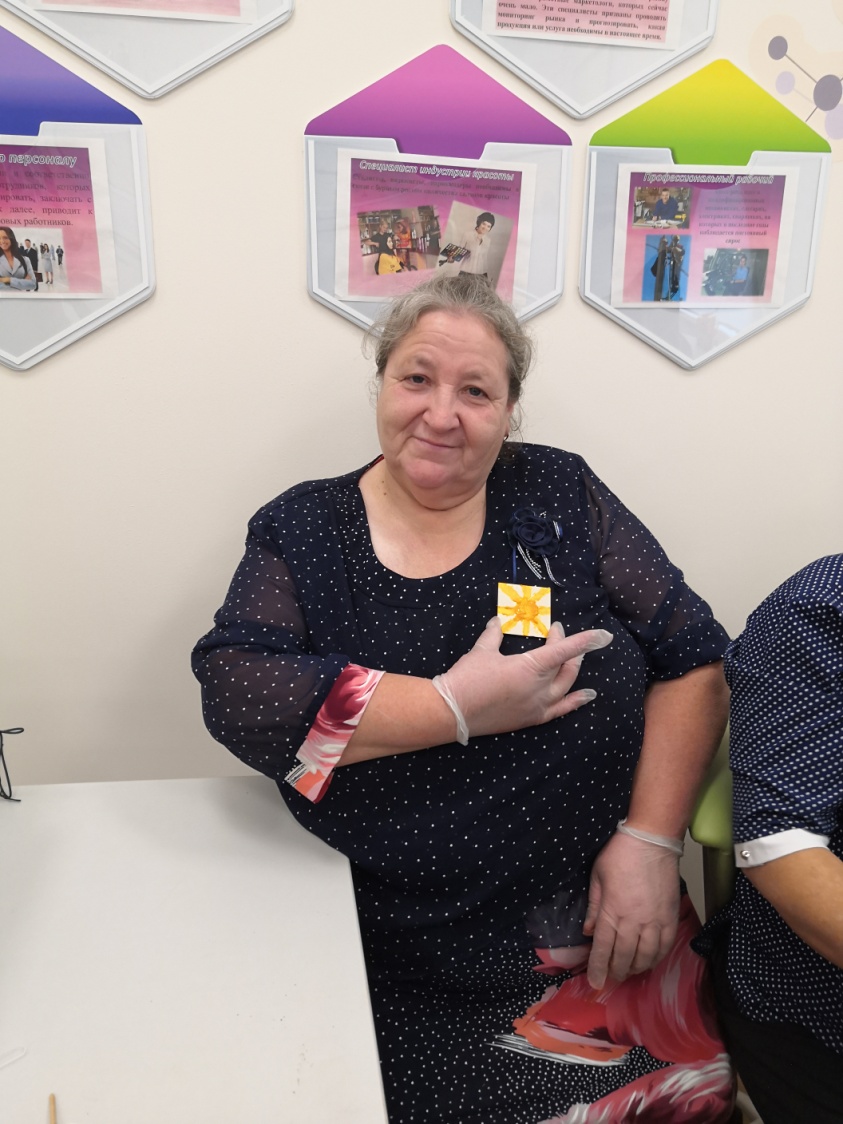 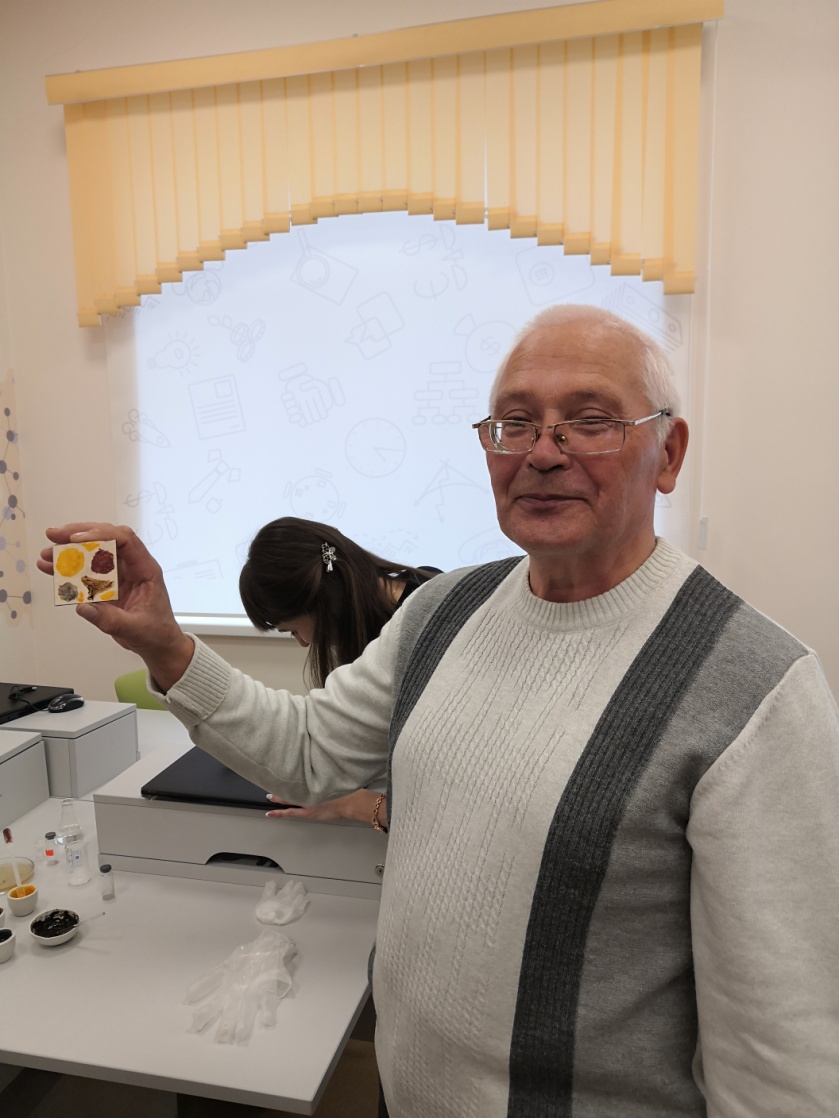 НаукоЛаб
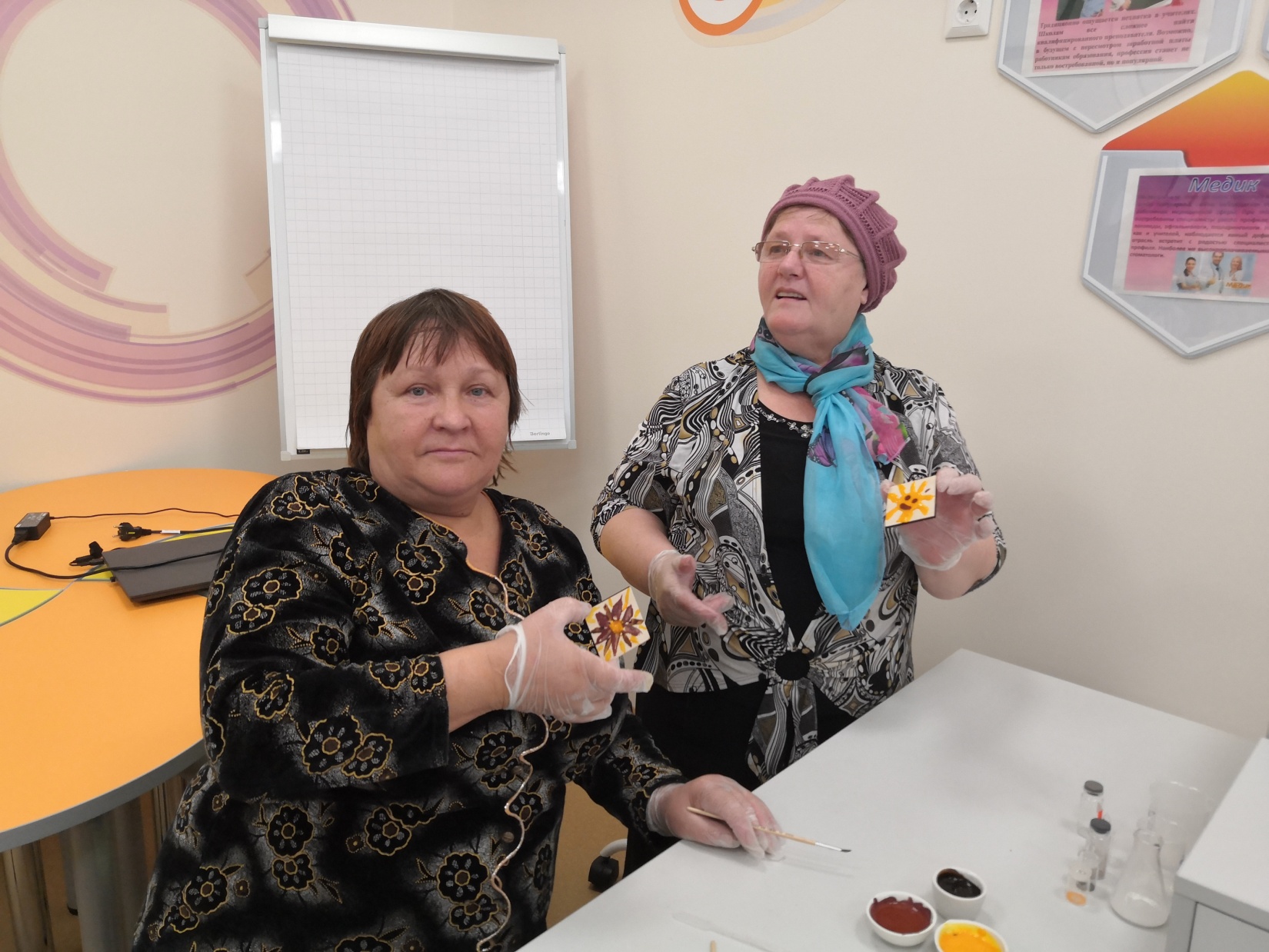 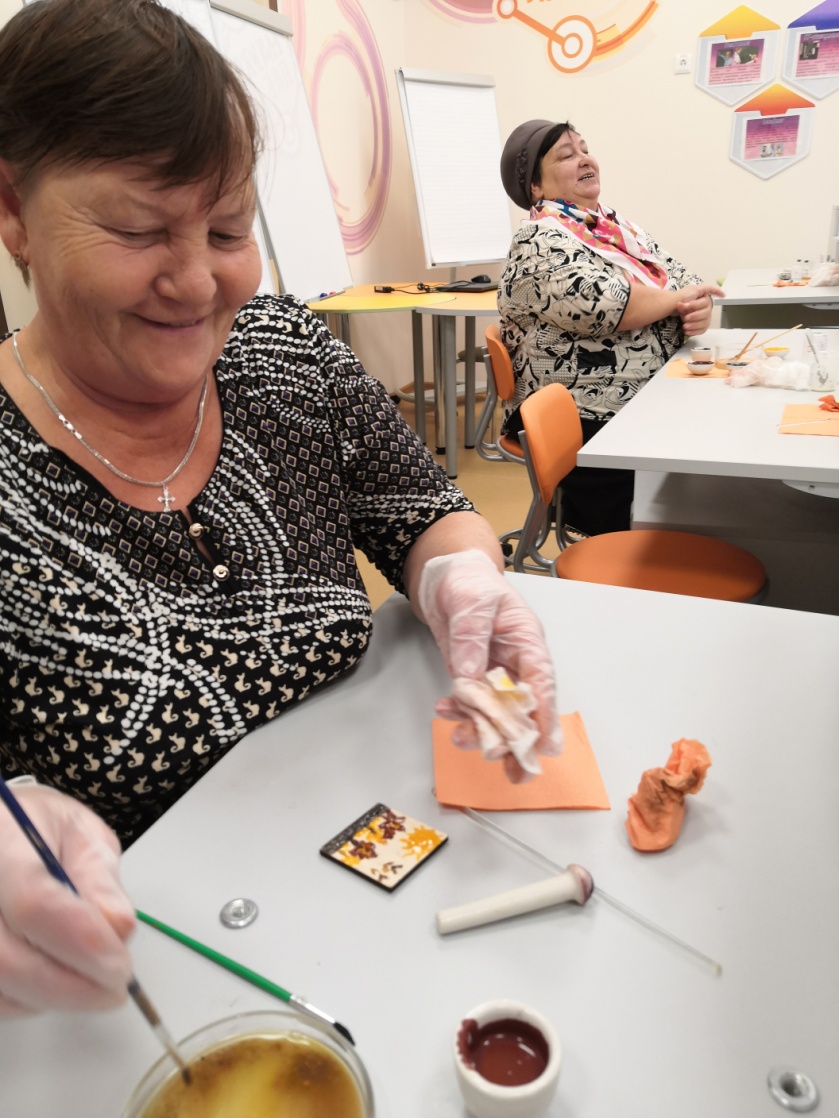 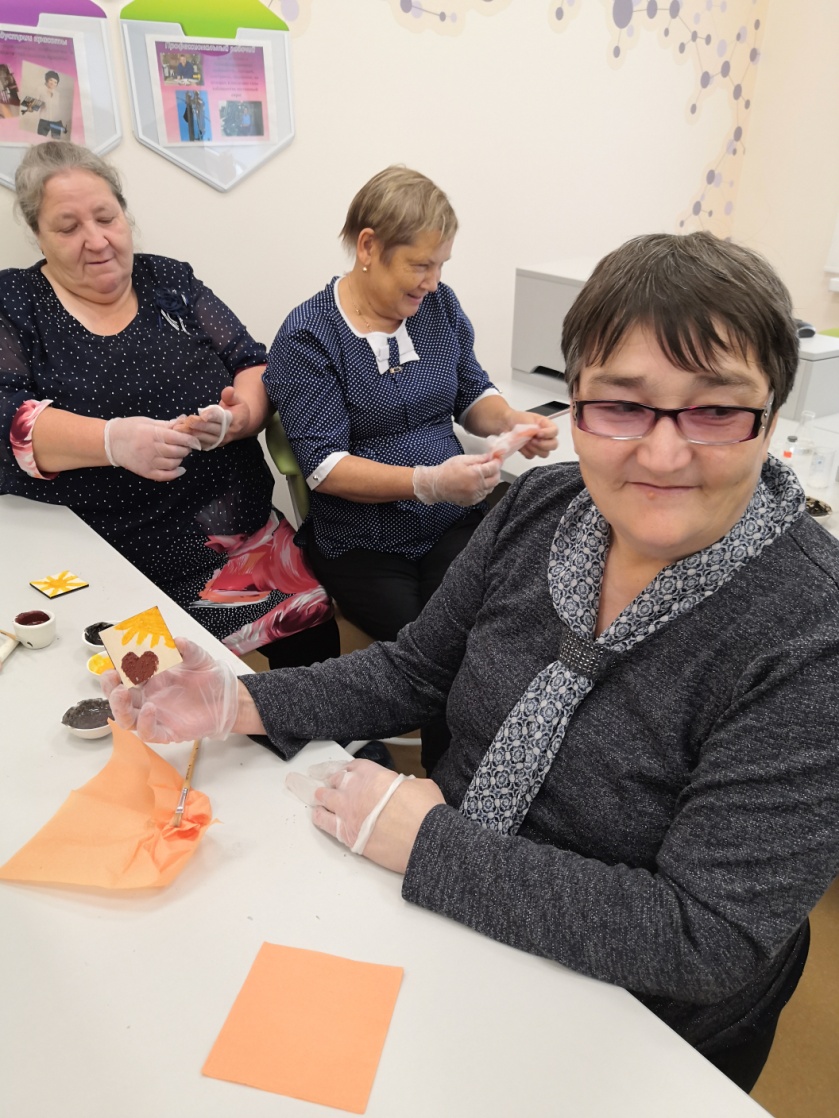 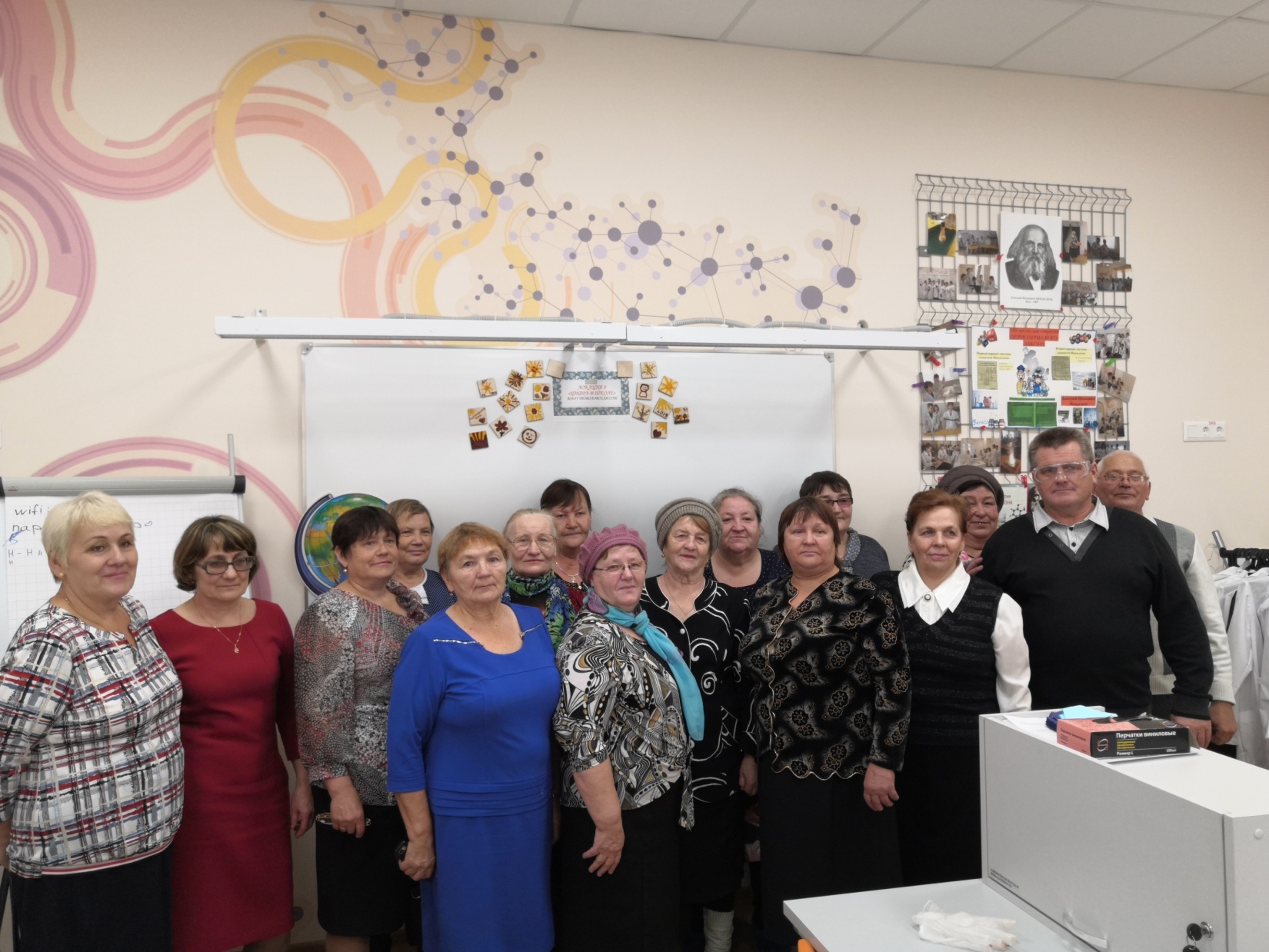 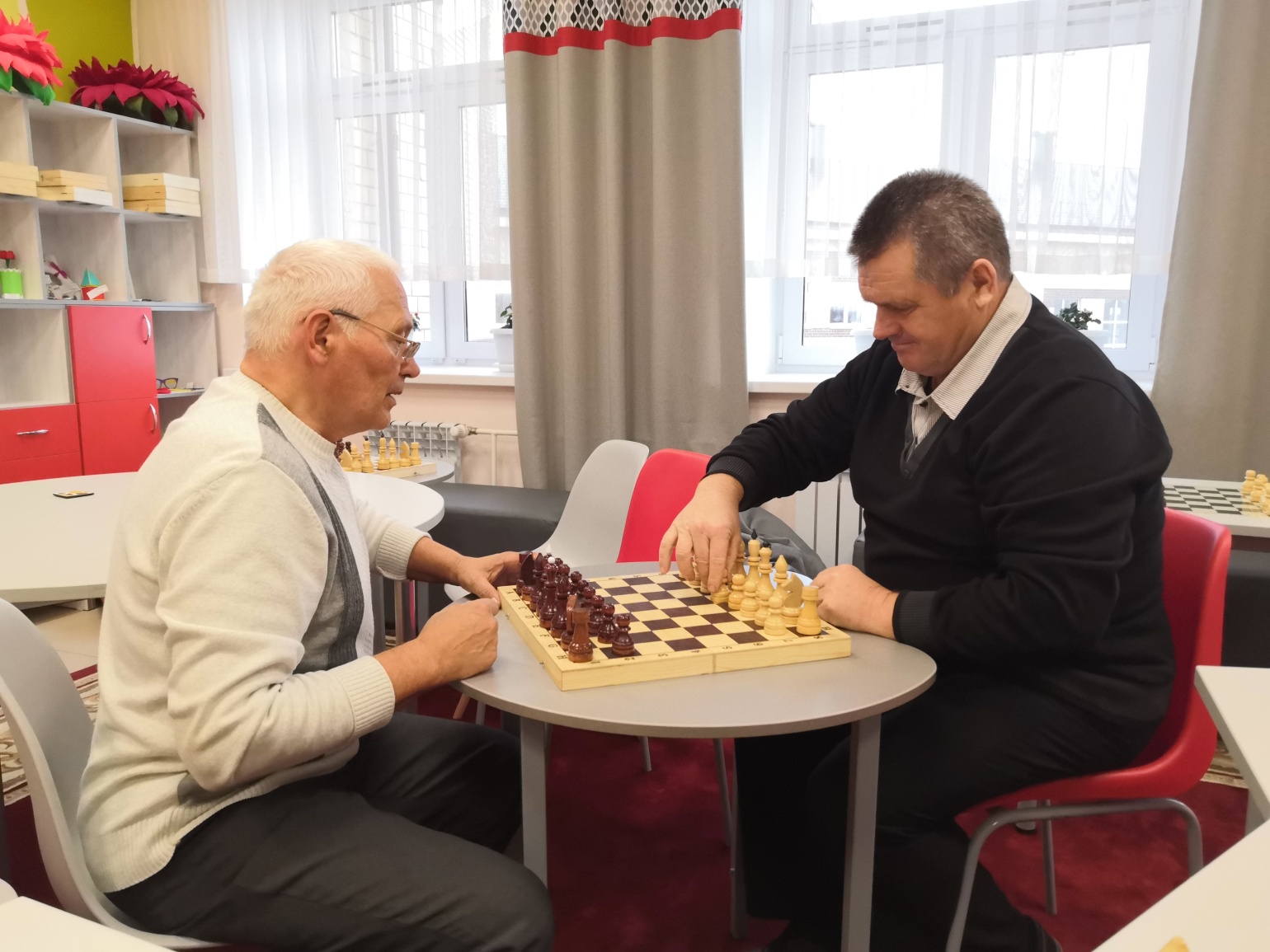 Коворкинг зона
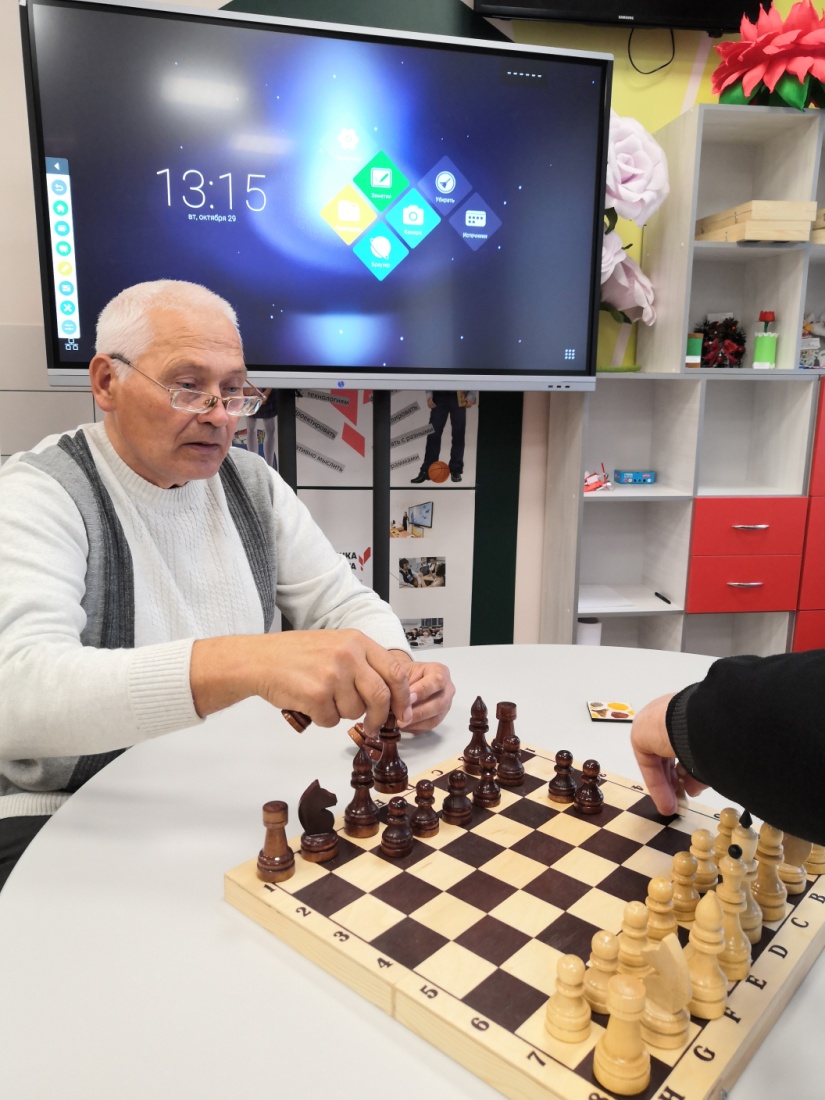 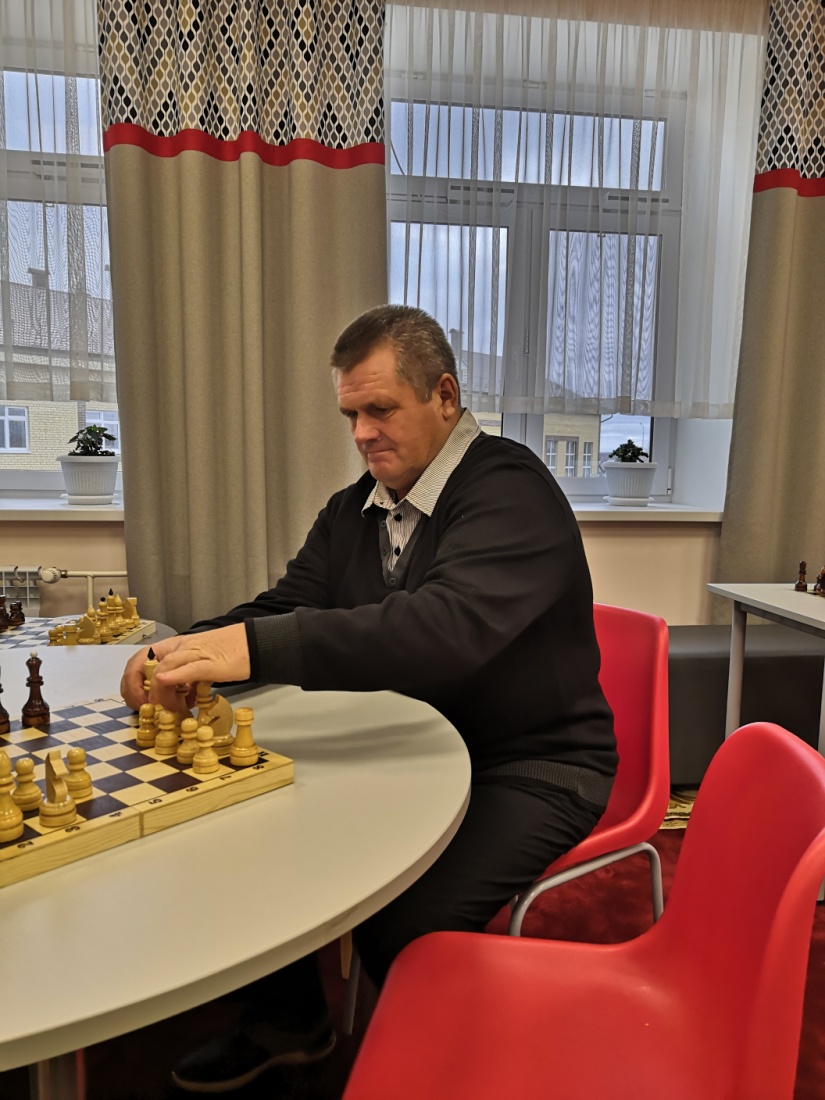 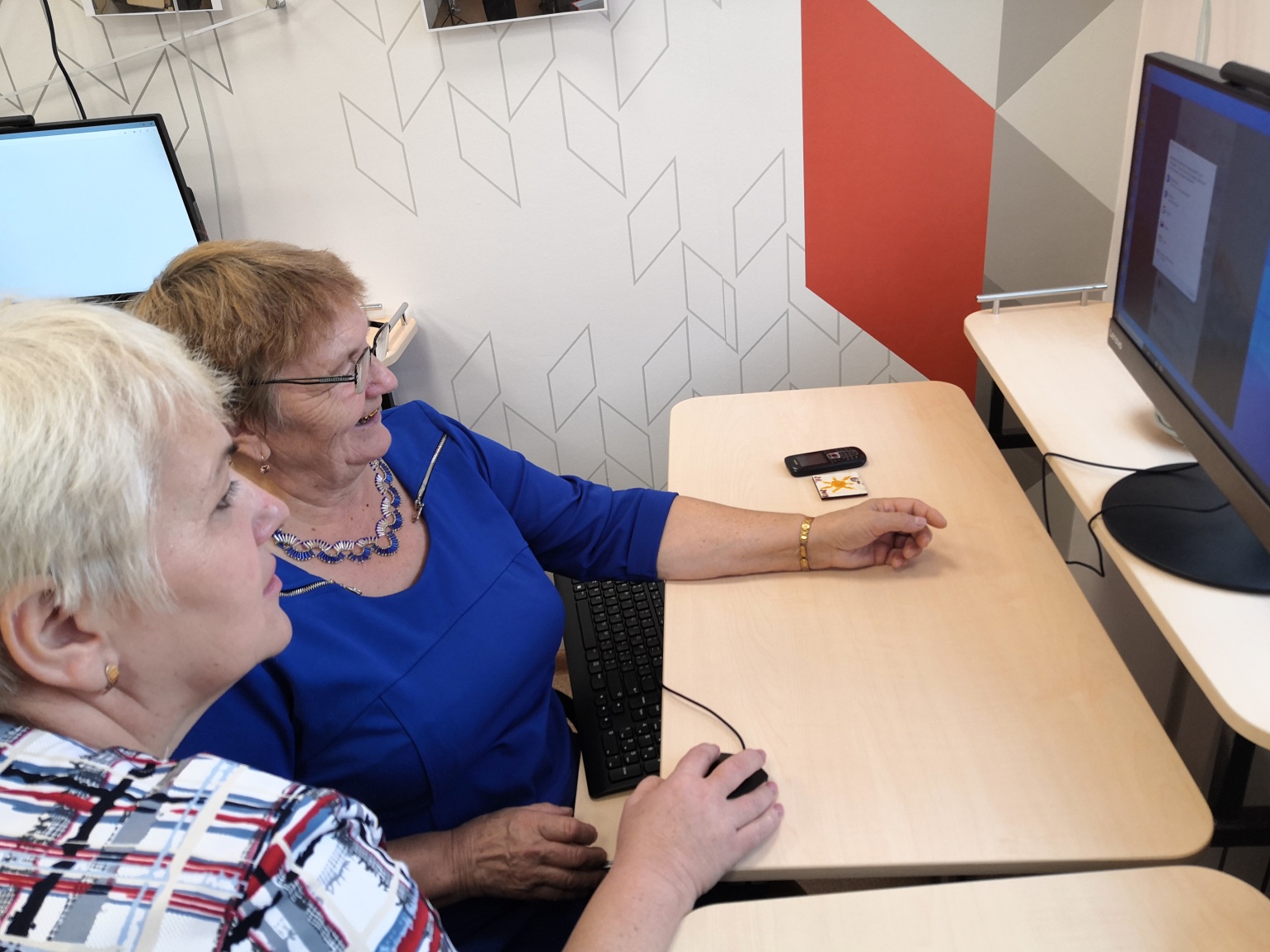 IТ - технологии
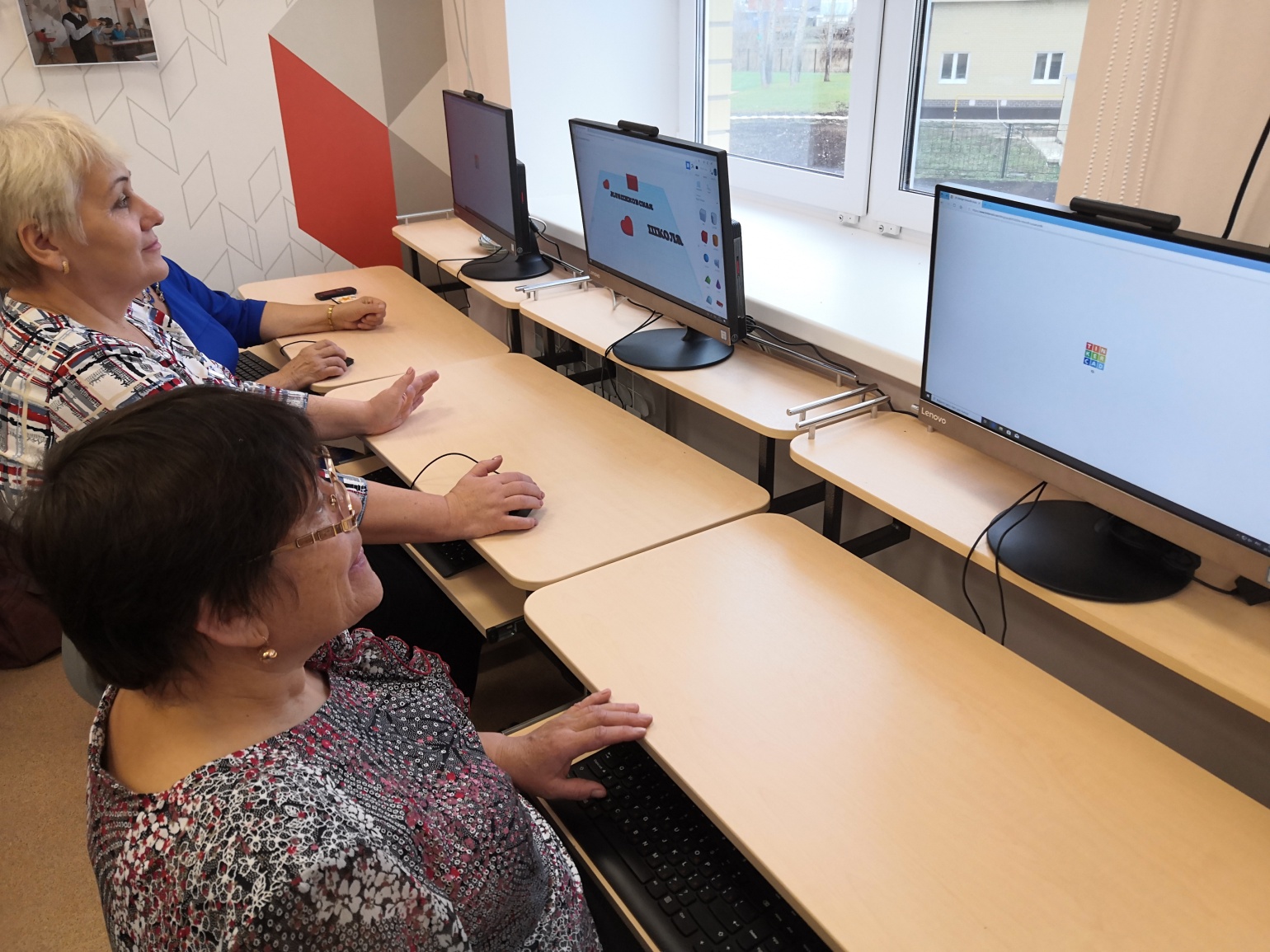 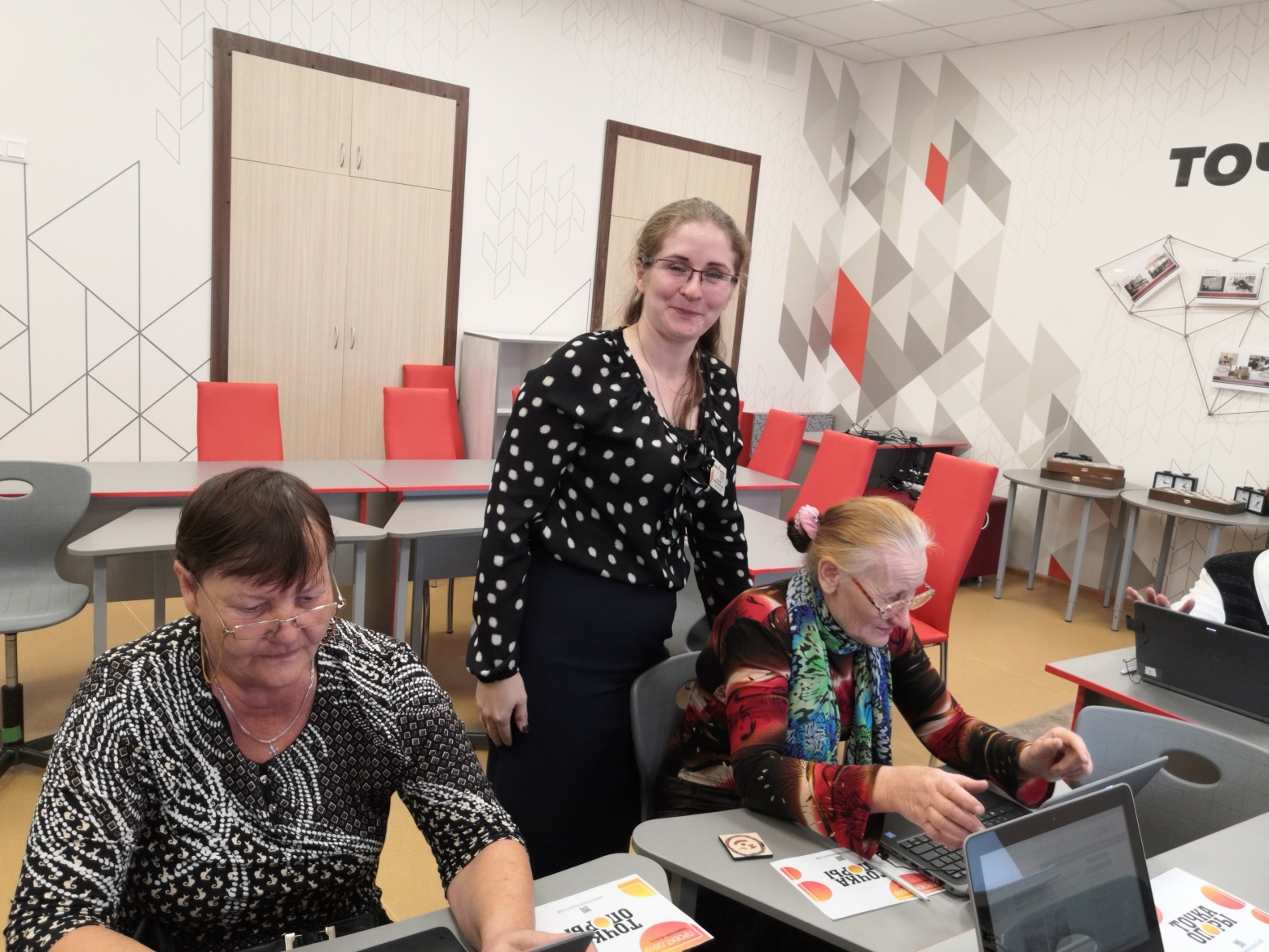 IТ - технологии
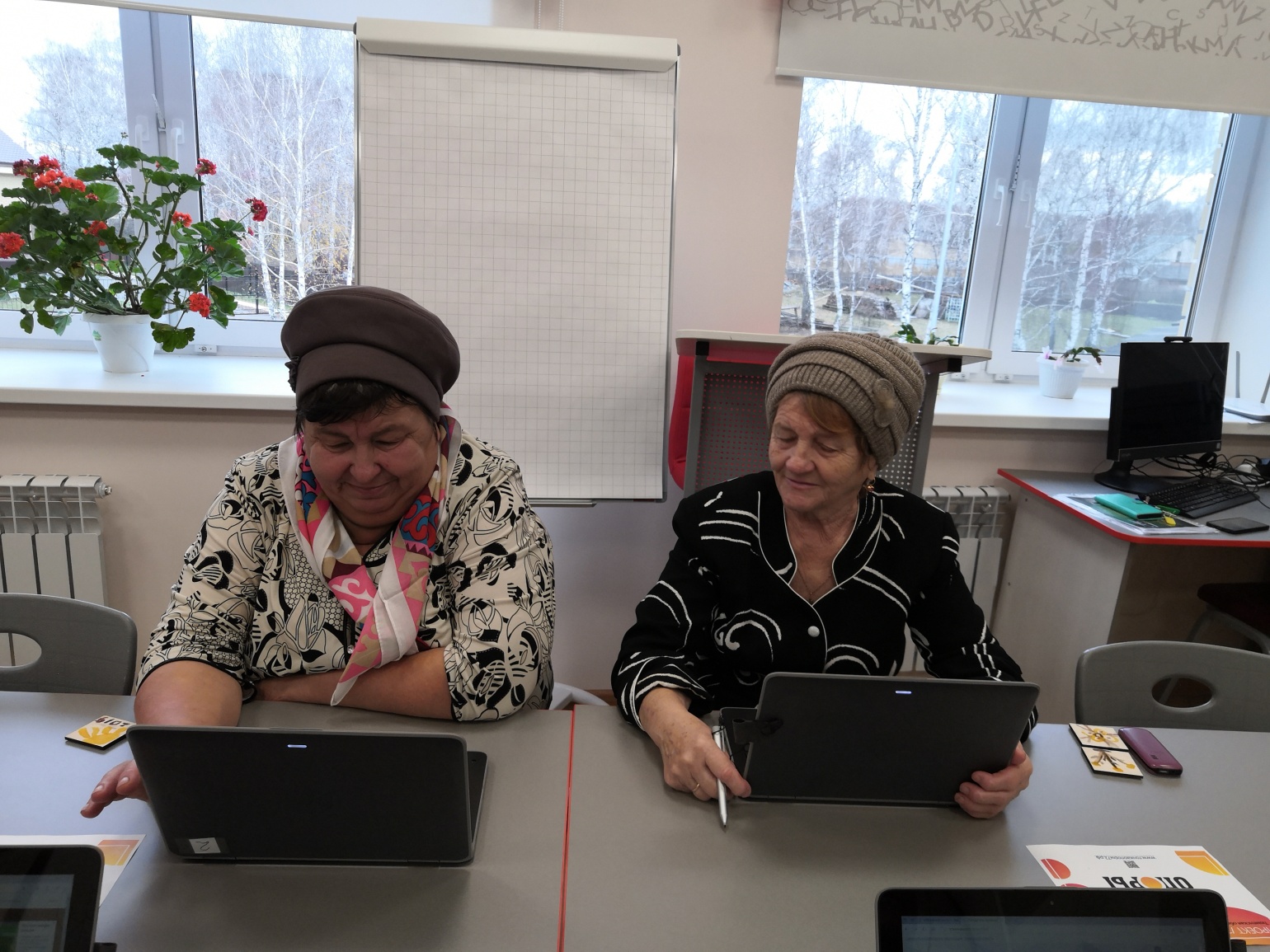 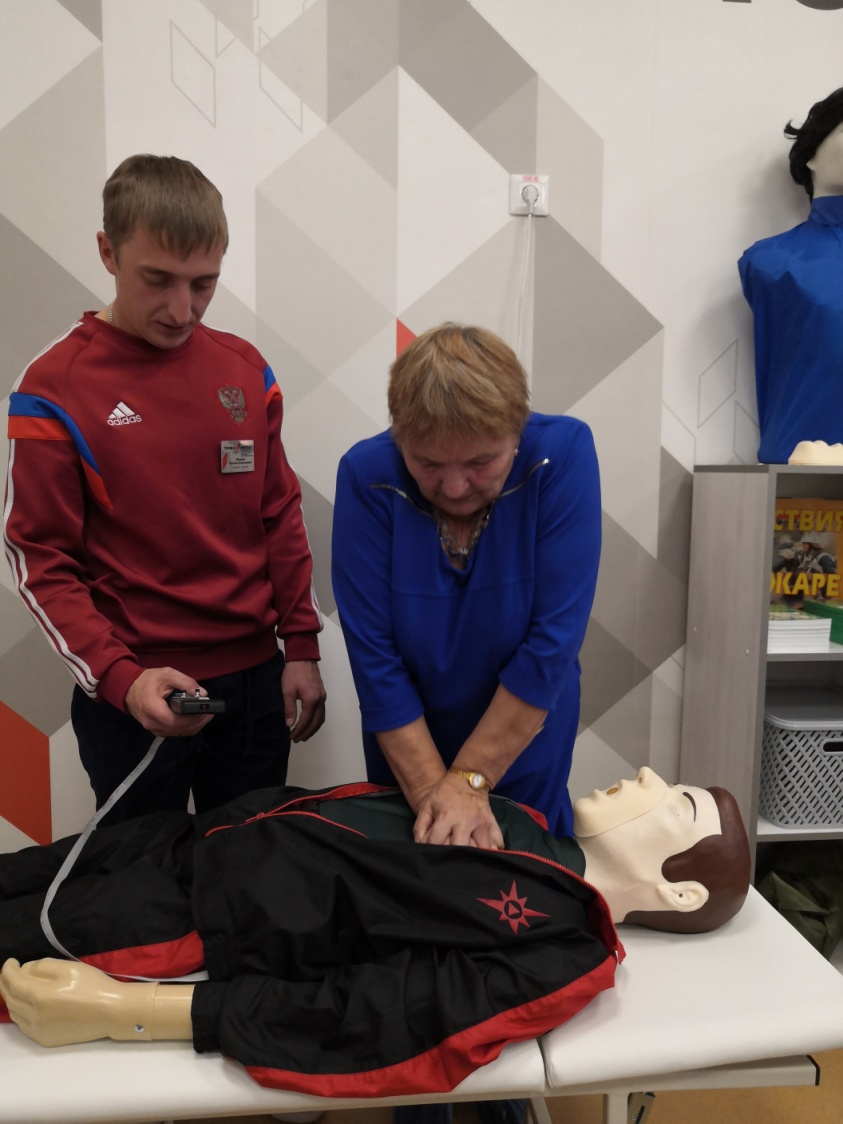 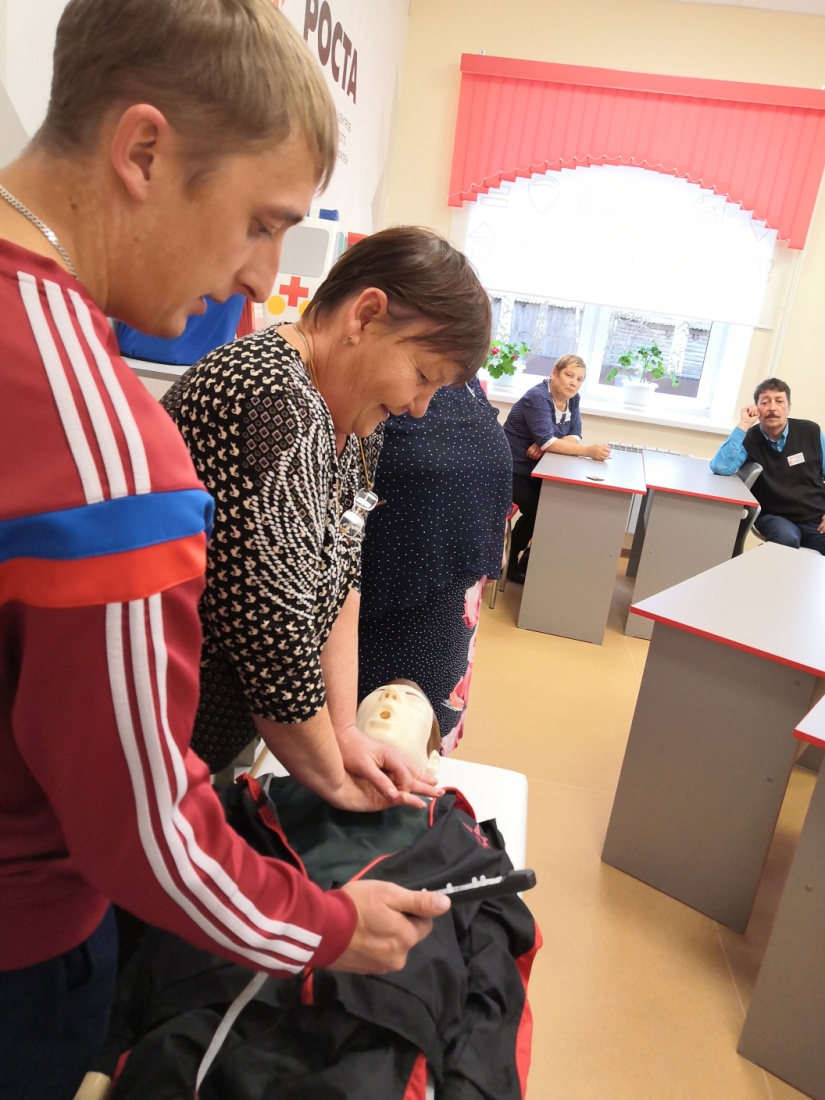 Школа выживания
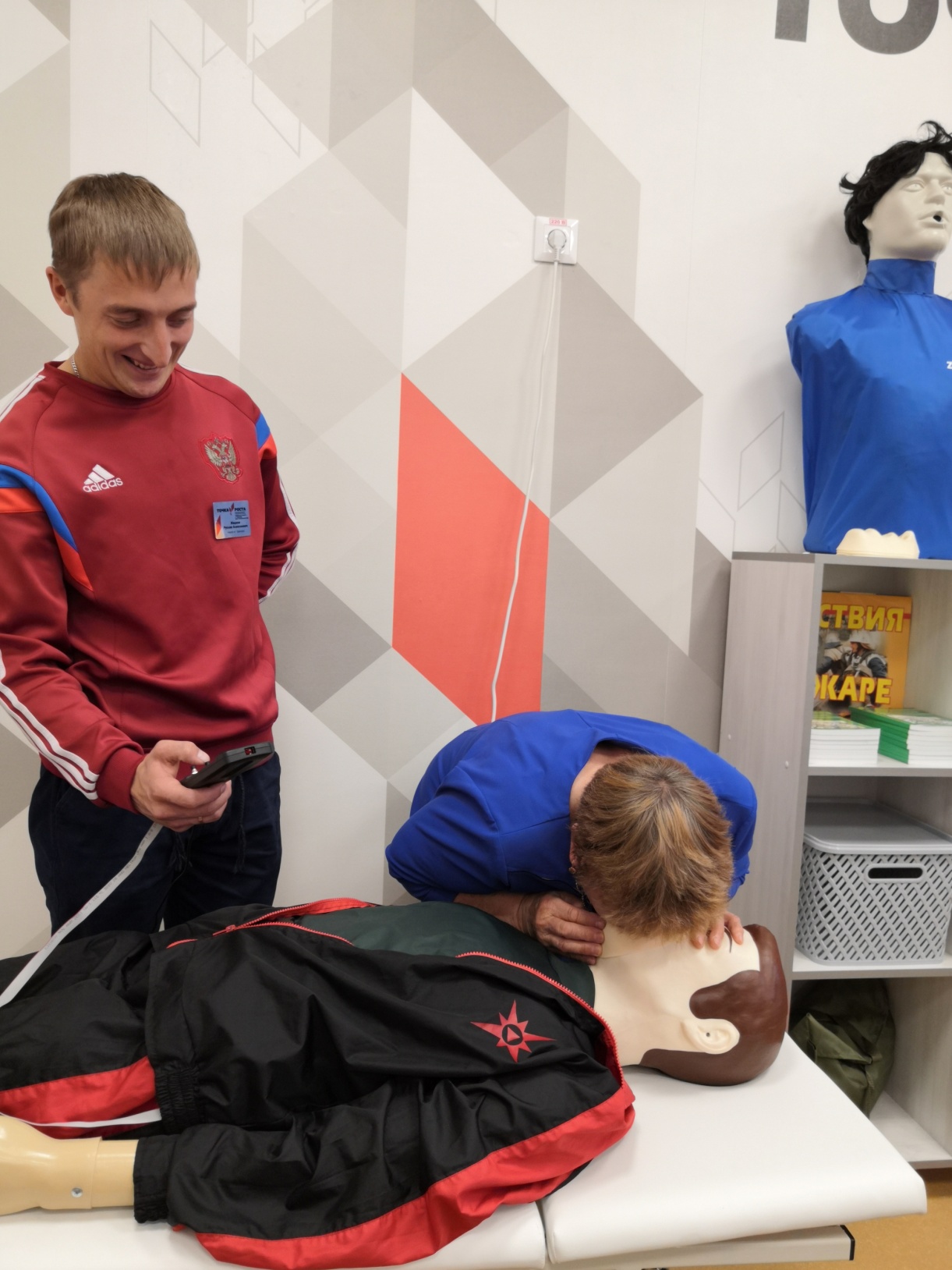 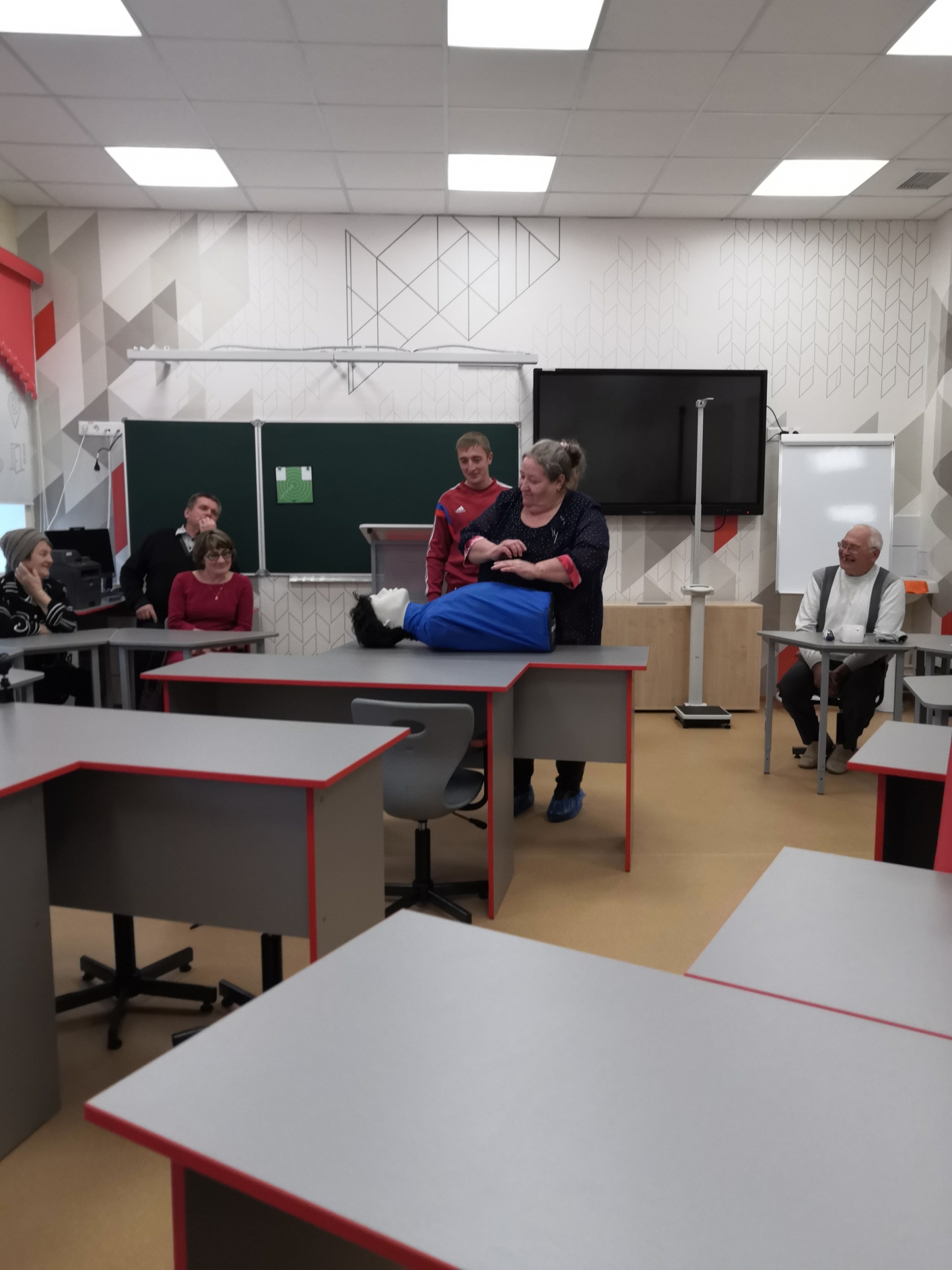 Школа выживания
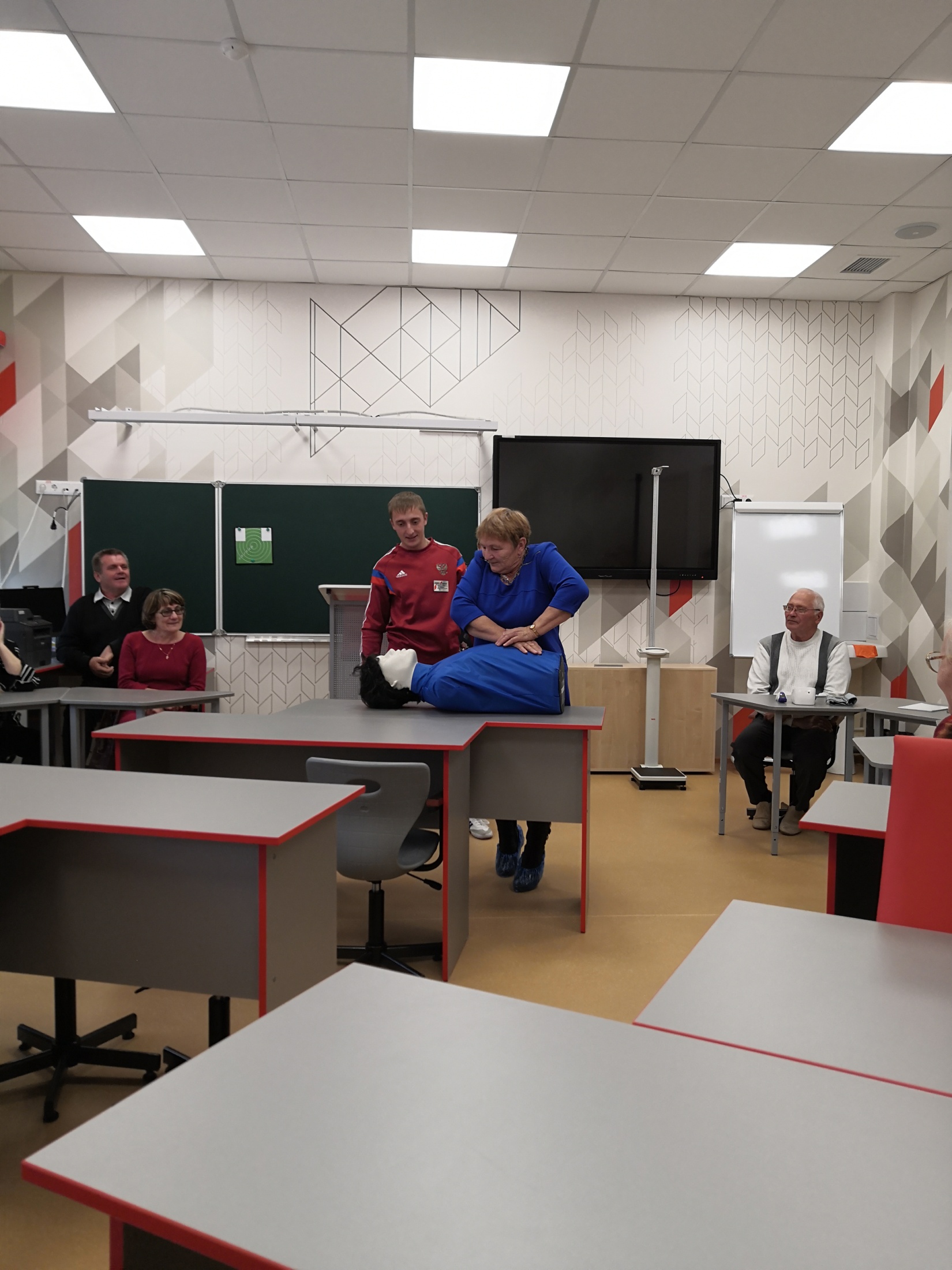 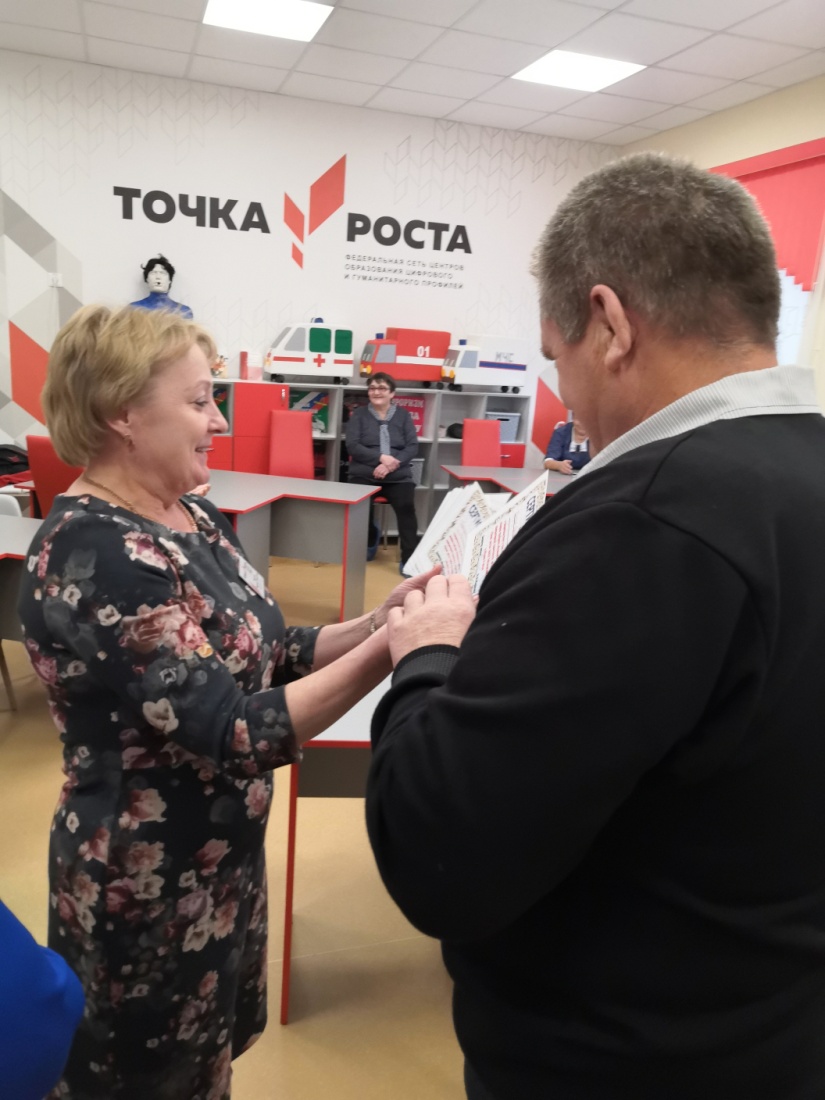 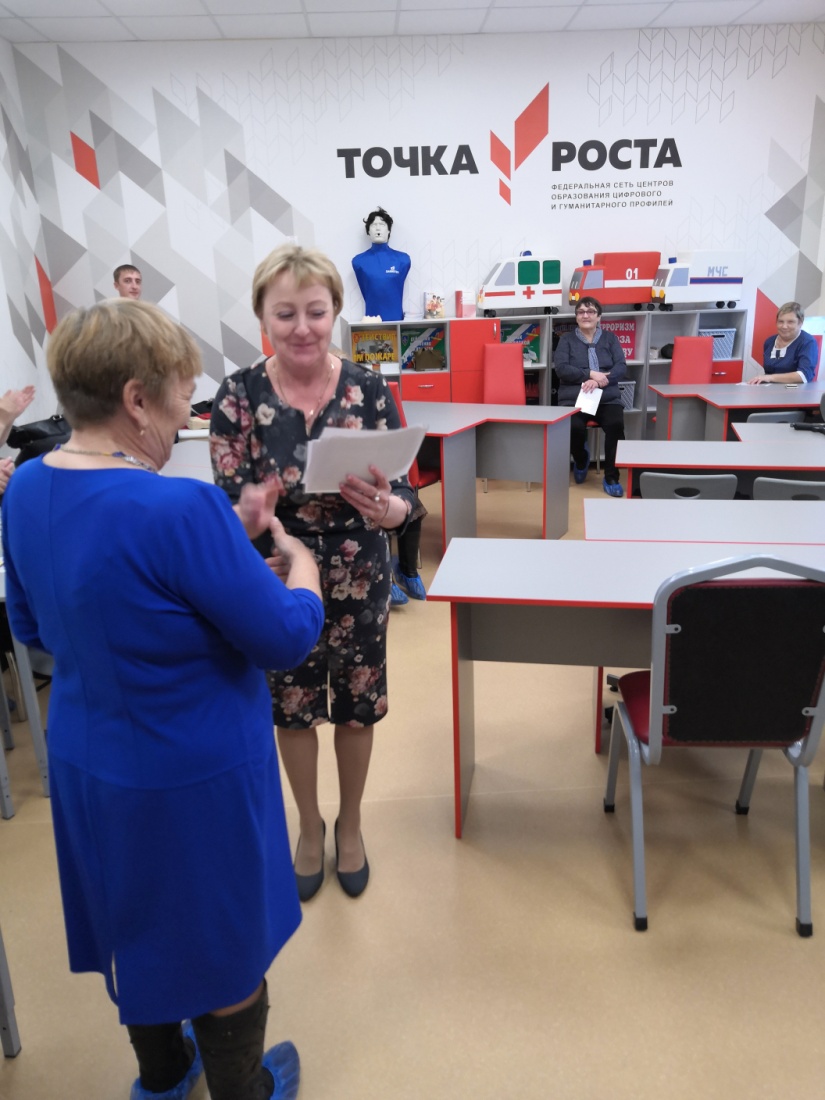 Вручение сертификатов
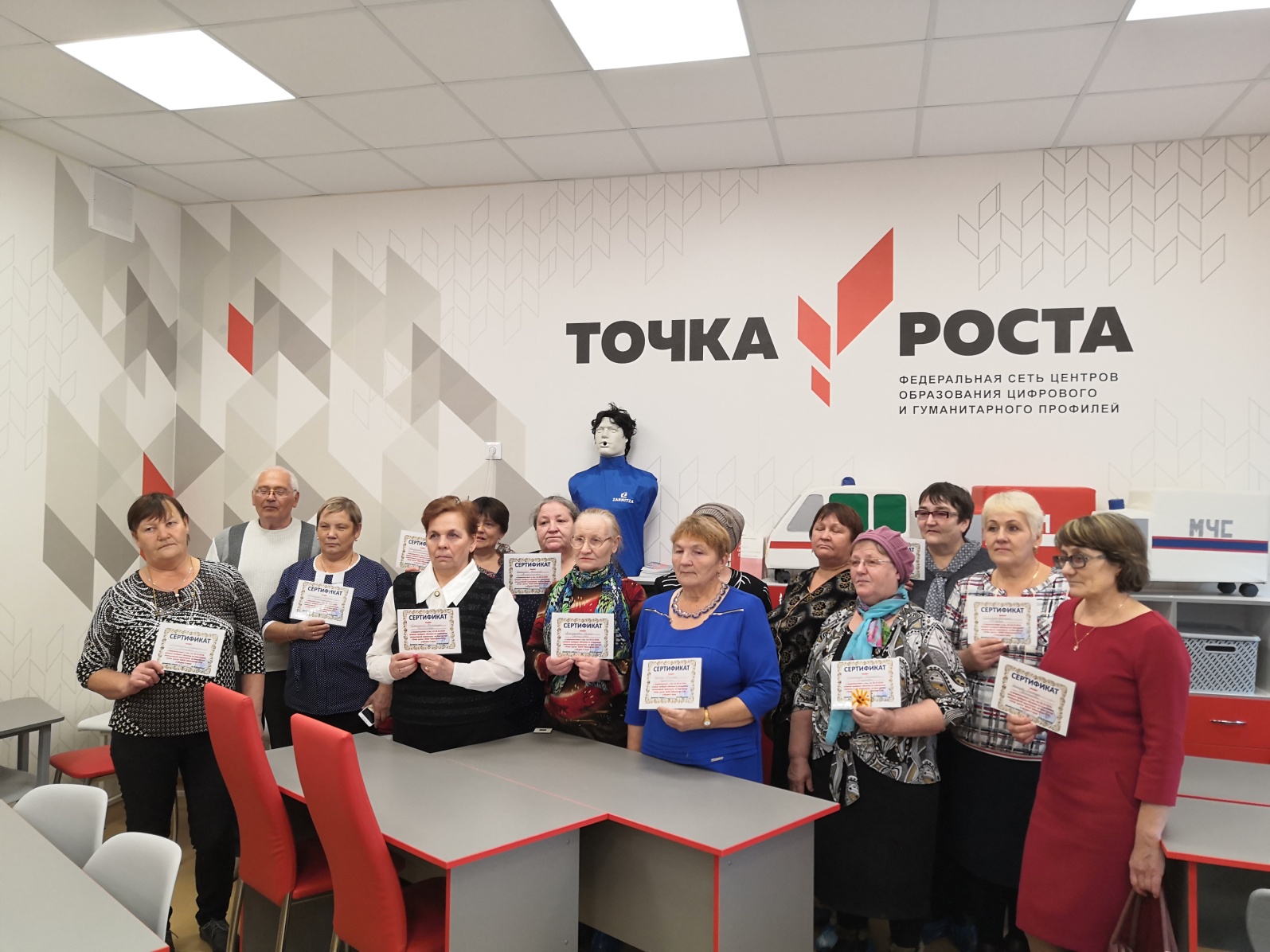